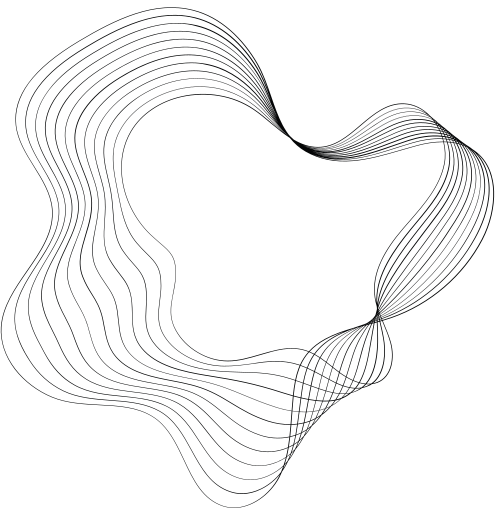 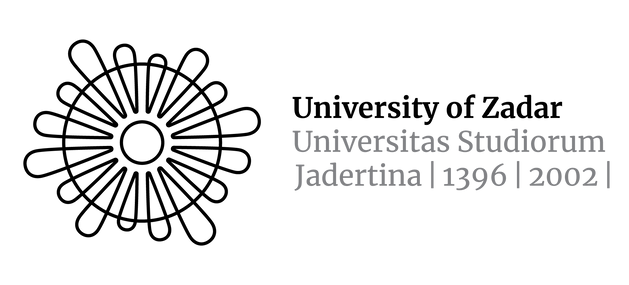 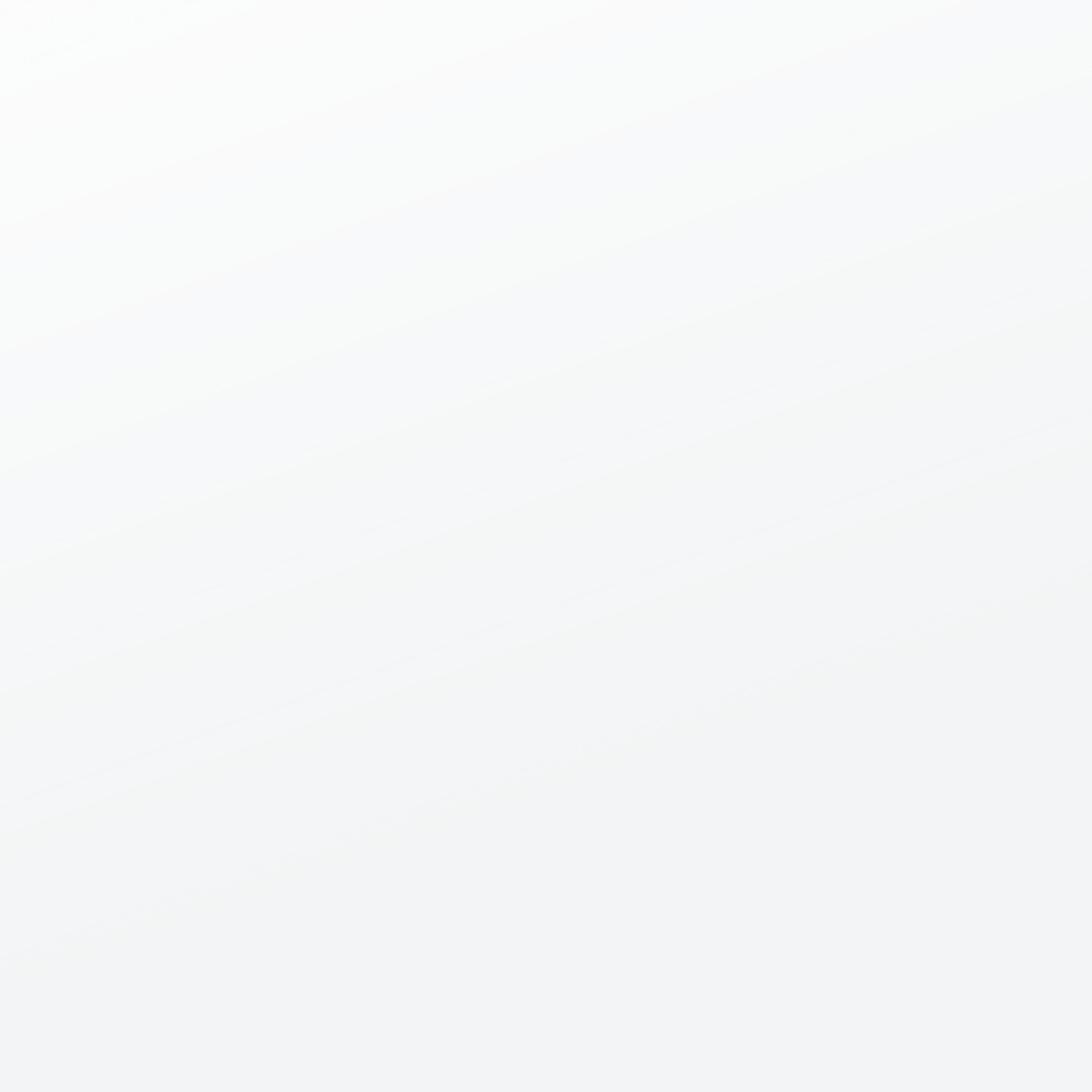 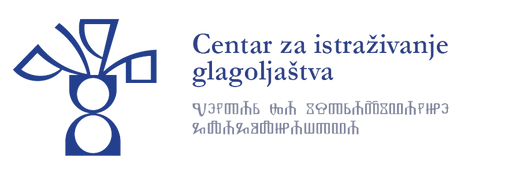 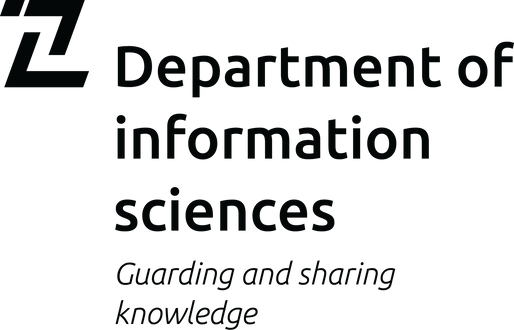 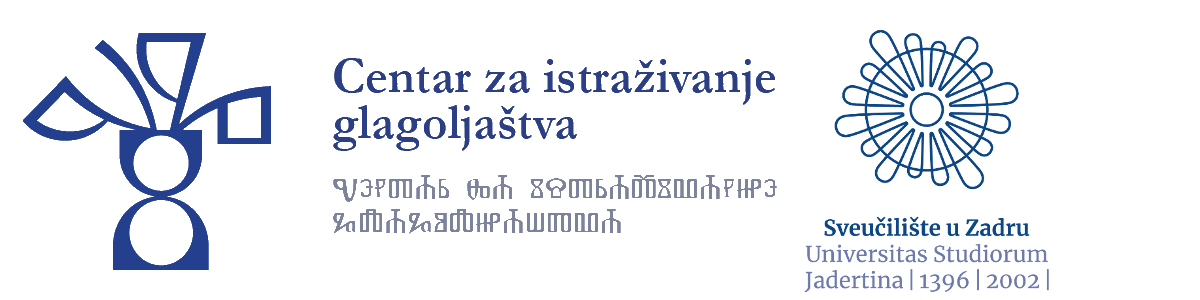 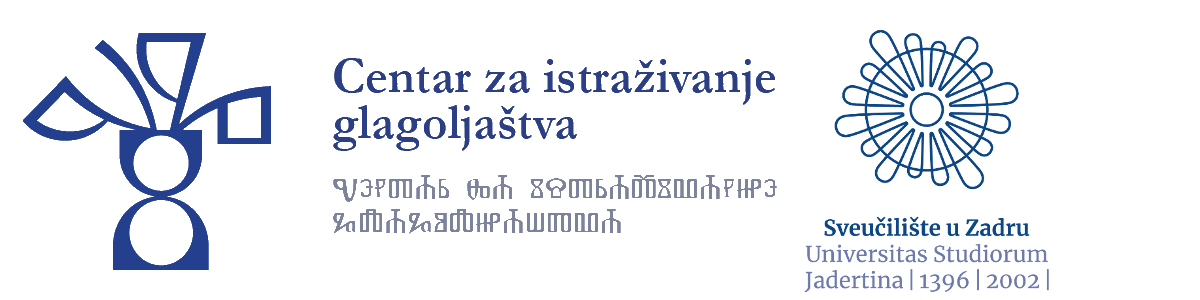 TOWARDS VIRTUAL RESEARCH ENVIRONMENT FOR GLAGOLITIC
 MANUSCRIPT STUDIES
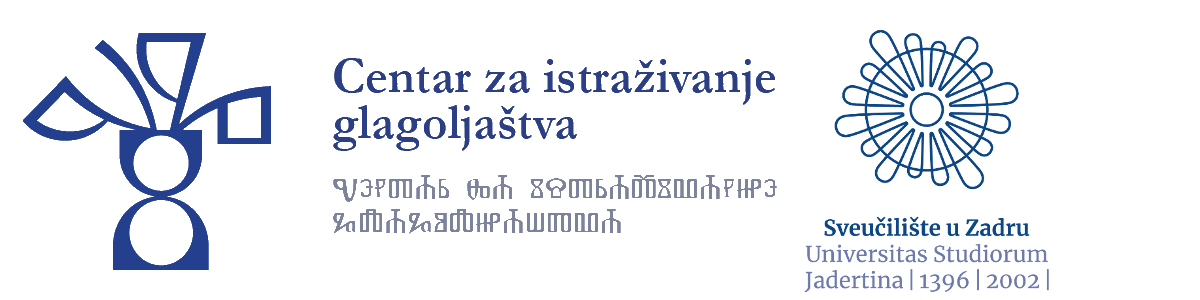 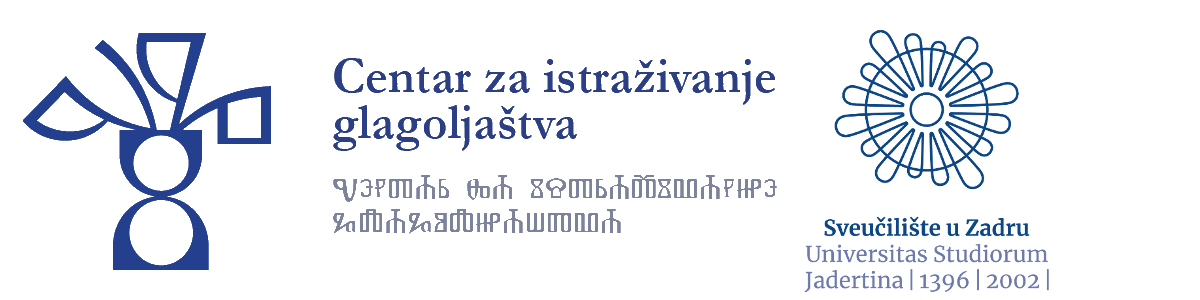 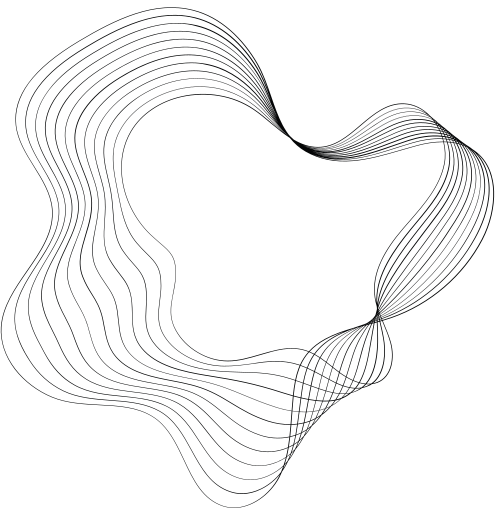 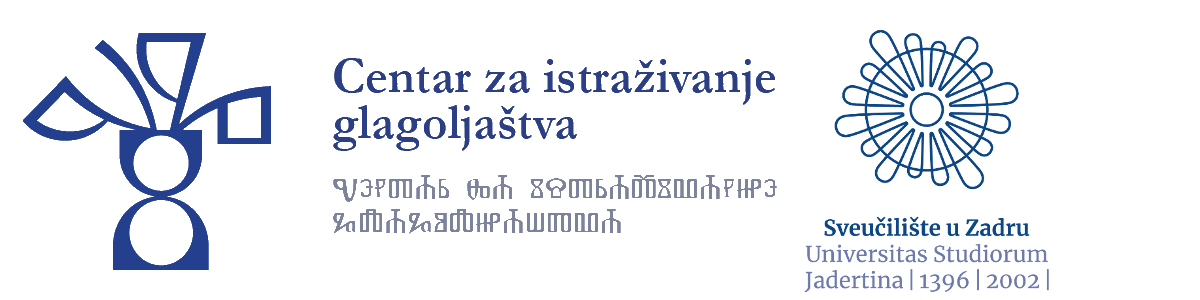 Associate Professor Marijana Tomić, PhD1 2
Laura Grzunov, research assistant1 2
Marta Ivanović, associate3
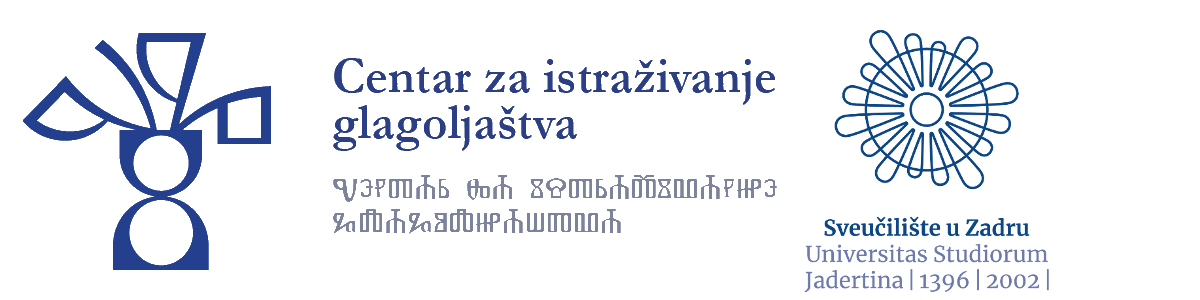 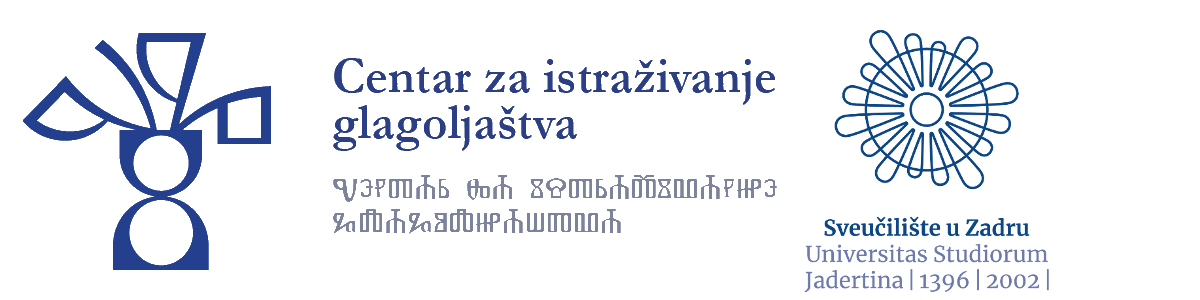 1 Centre for Research in Glagolitism, University of Zadar, Croatia
2 Department of Information Sciences, University of Zadar, Croatia
3 Publishing Department, University of Zadar, Croatia
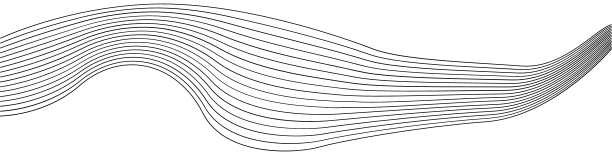 CONTENT
1
RESEARCH - aim, goal and methodology
2
INTRODUCTION
2.1
RESEARCH IN CROATIAN GLAGOLITISM
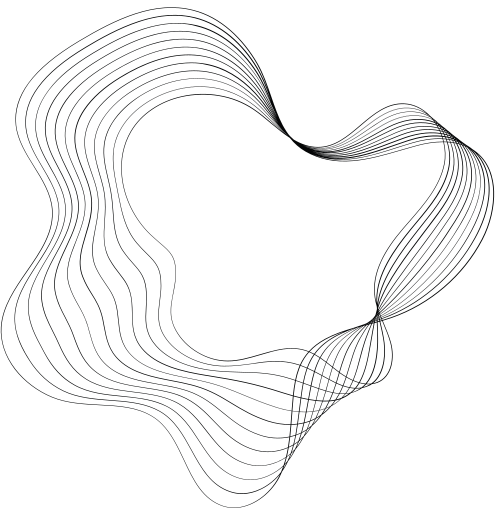 GLAGOLAB PORTAL
2.2
3
RESULTS AND DISCUSSION
4
CONCLUSION
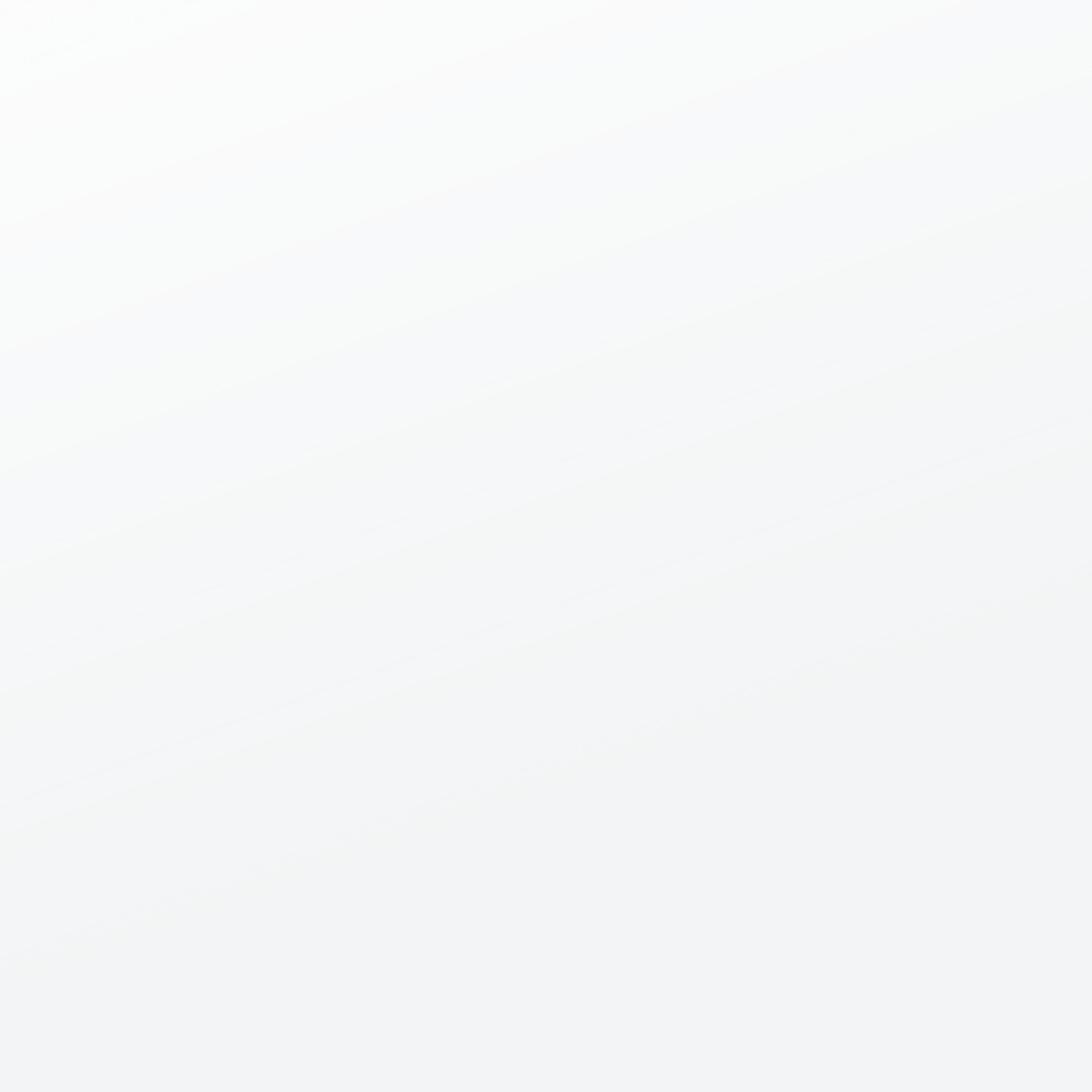 RESEARCH
The aim of this research is to identify and examine the features of a virtual research environment that would enhance the possibilities of an interdisciplinary collaborative research of Croatian Glagolitism in a digital environment.
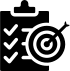 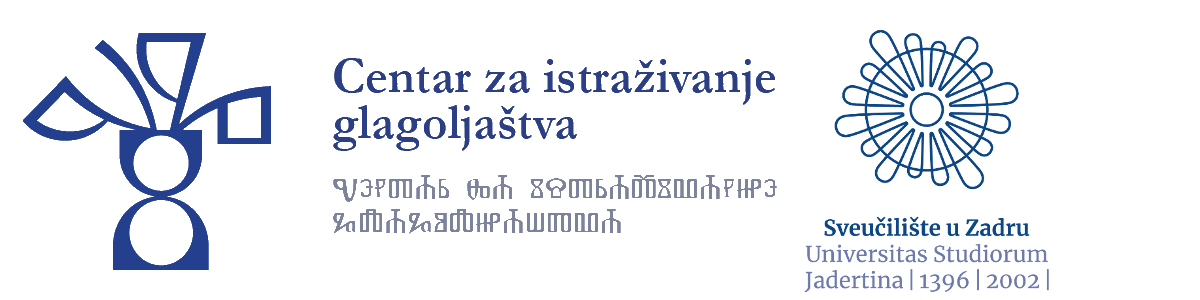 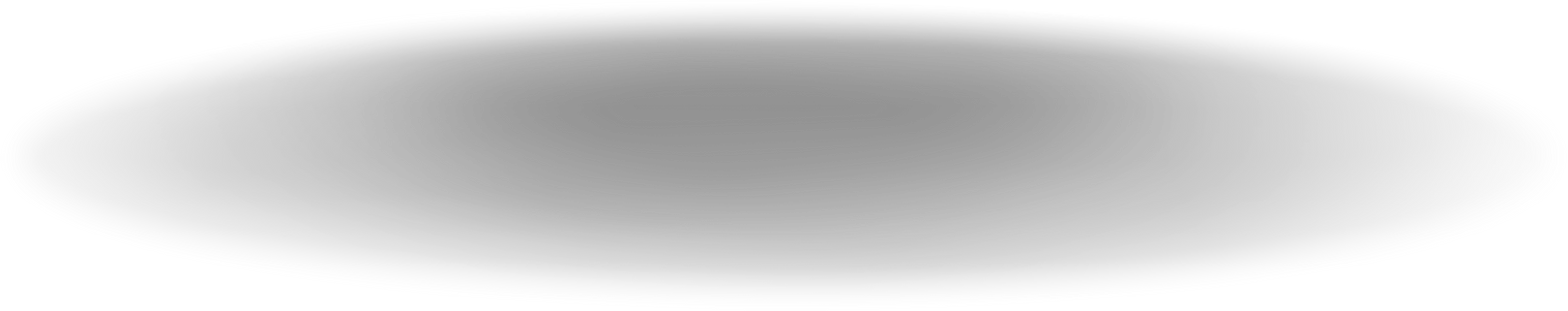 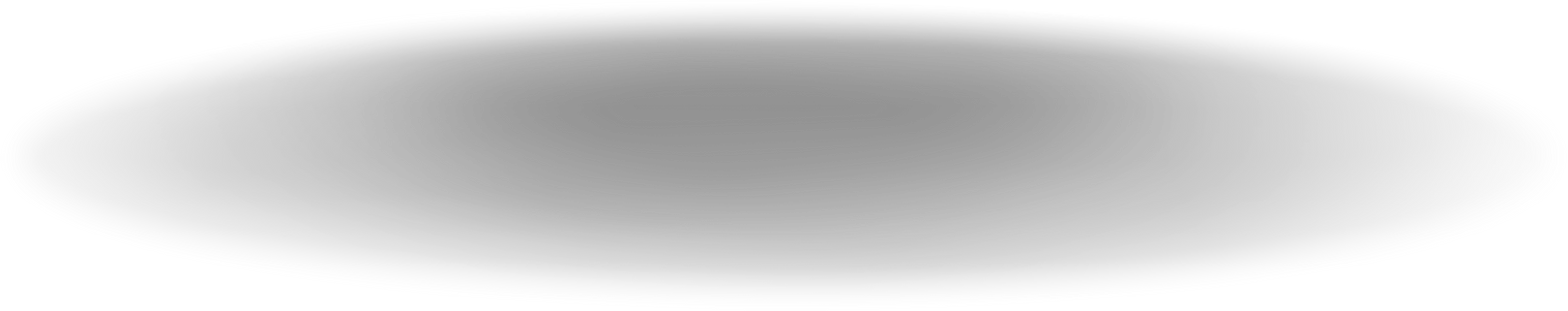 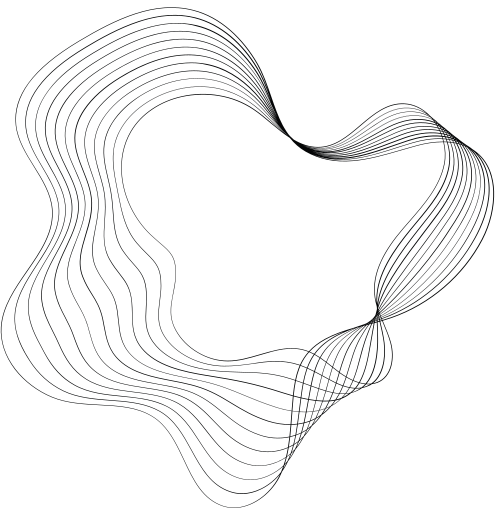 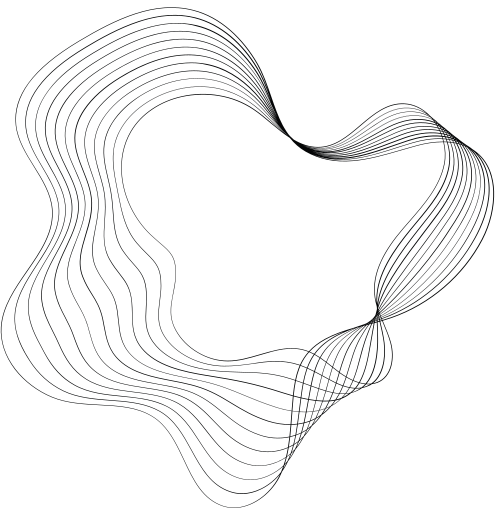 SURVEY
SCHOLARS IN THE CROATIAN GLAGOLITISM
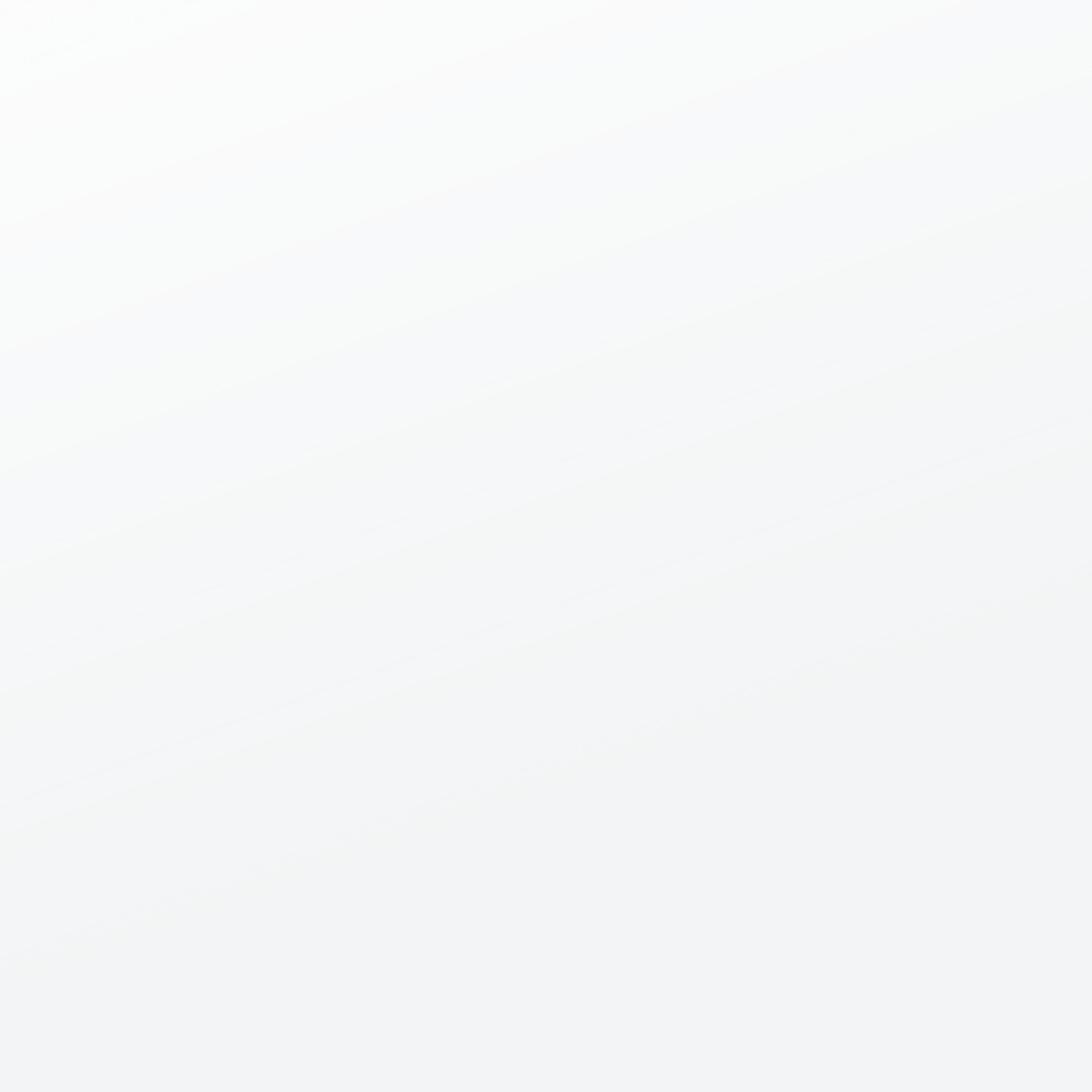 METHODOLOGY
to find out scholars' opinions on the use
of digital tools and methods in researching Glagolitism
get an insight into scholars' experience with digital tools and methods in their research.
to identify the digital infrastructure
elements that would be the most useful and applicable for the research process in the field of Croatian Glagolitism
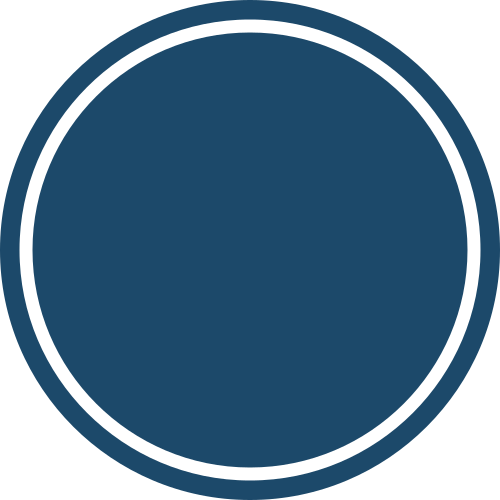 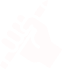 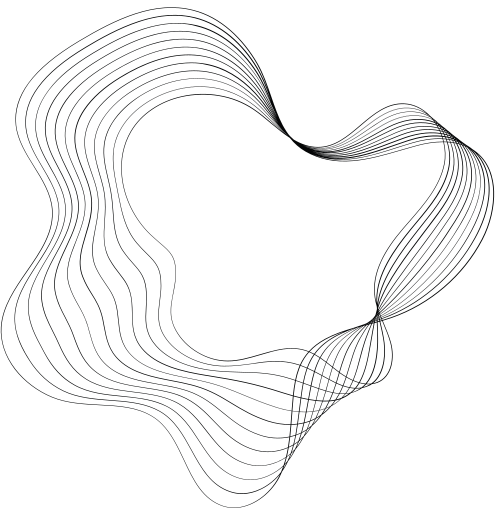 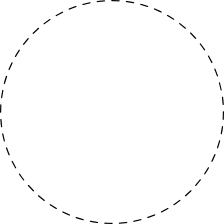 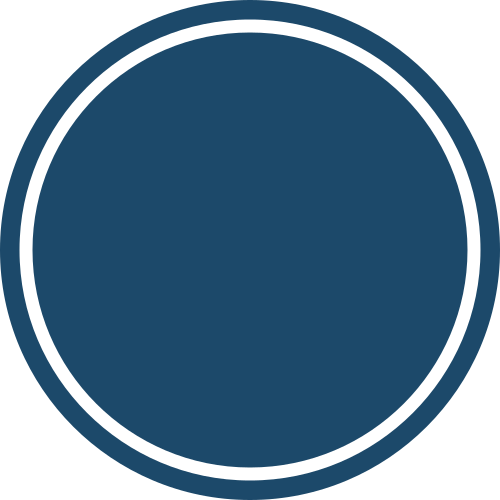 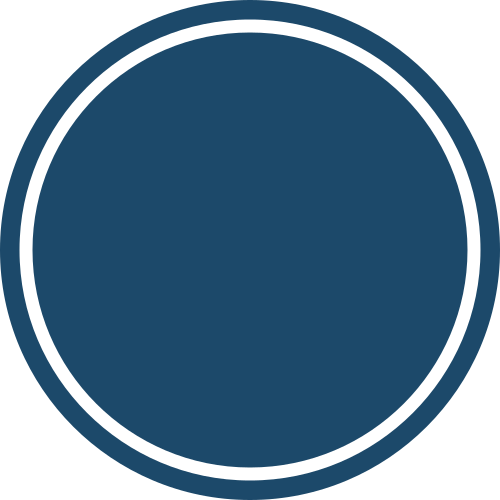 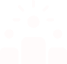 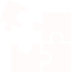 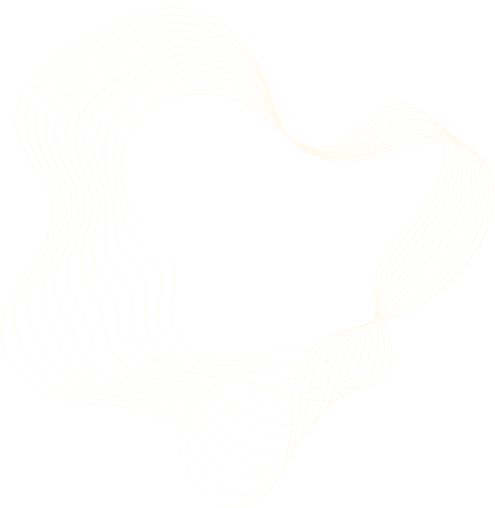 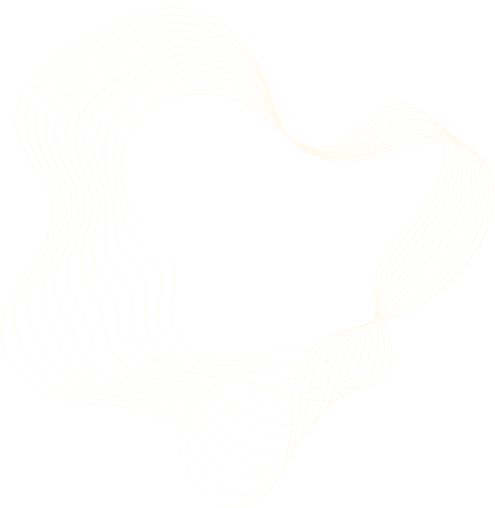 Manuscripts & manuscript studies
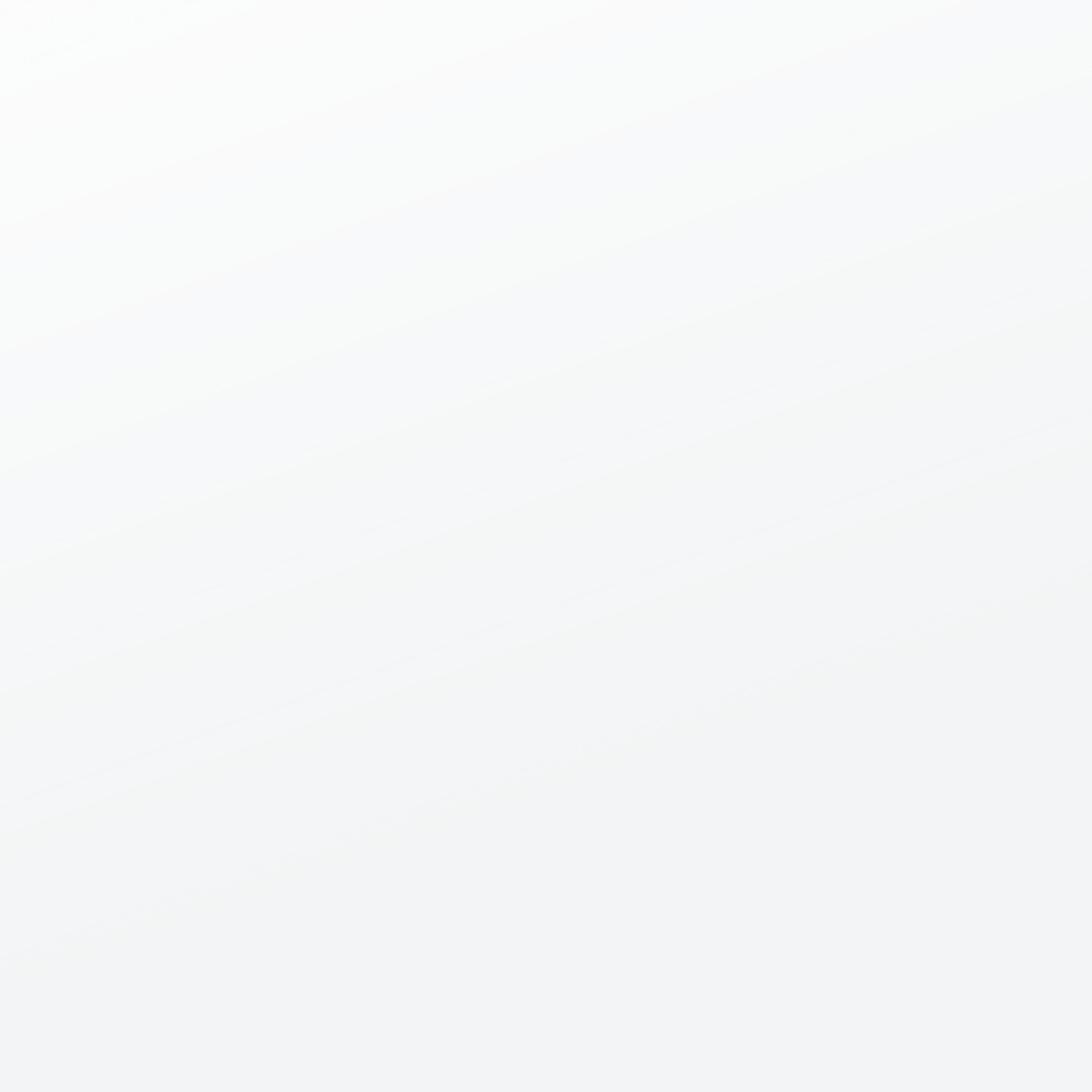 INTRODUCTION
crucial sources for research in a number of disciplines
manuscript studies within the DH framework (e-codices, Fragmentarium, Manuscriptorium)
transformation of digital libraries into digital laboratories
interdisciplinary collaborative manuscript research 
common digital infrastructure
[Speaker Notes: disciplines: textual and literary studies, linguistics, history, culturology, etc.


research infrastructure:
physical to hybrid and virtual]
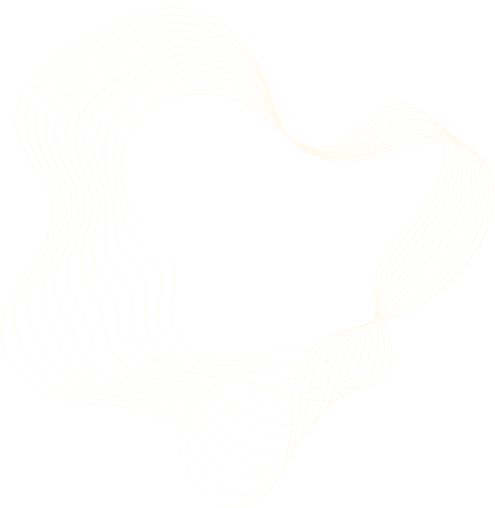 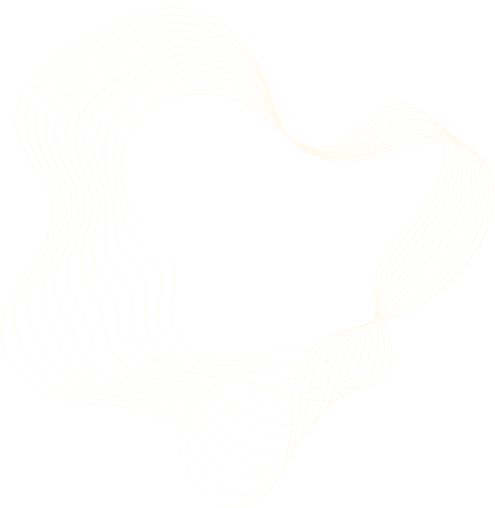 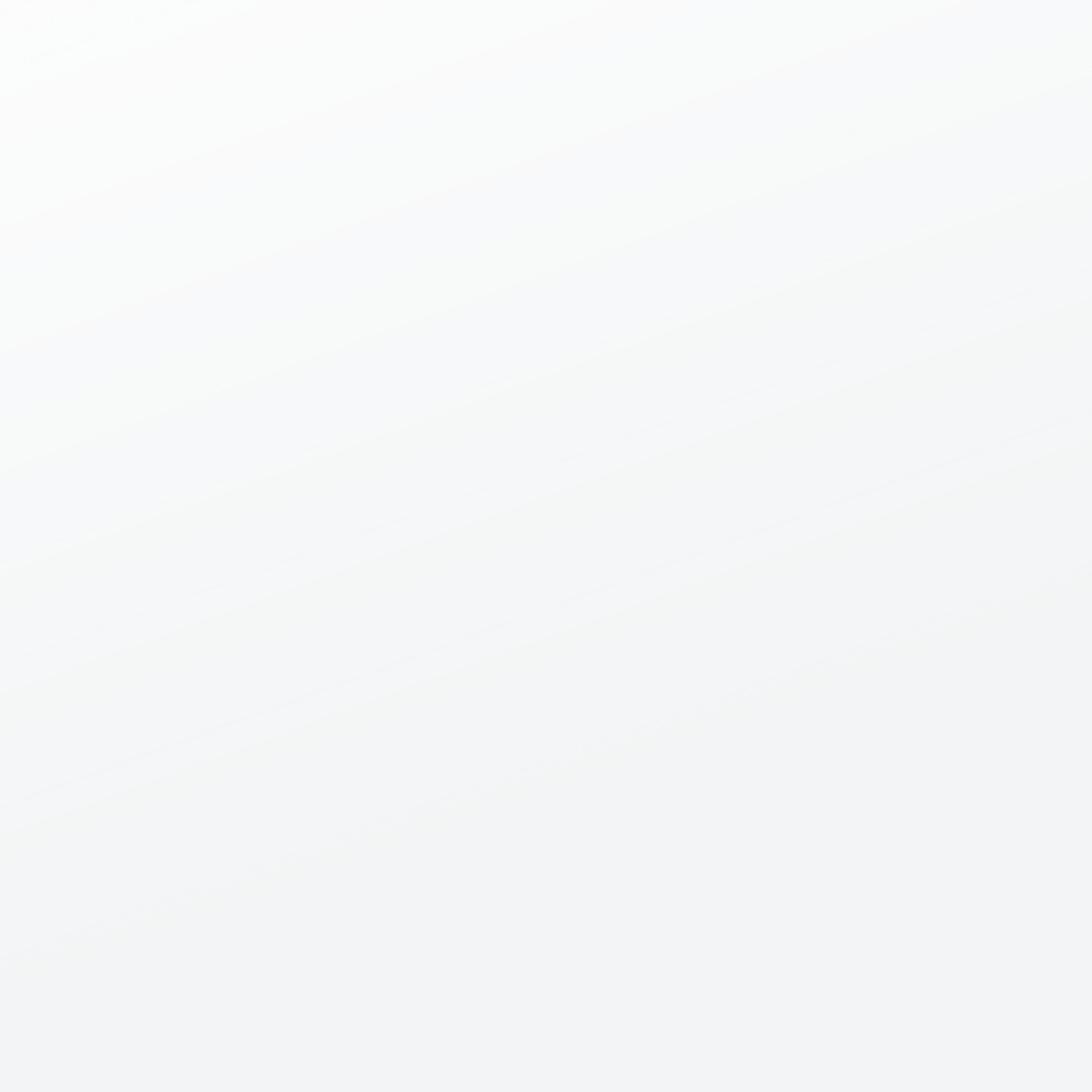 INTRODUCTION
VRE (virtual research environment): "collaborative digital environments that facilitate the integration of information resources and tools to support a particular set of research activities"
Blanke and Hedges, 2013

librarians  - active role in research process, not just providers of tools and services
Simon and Steyer, 2020
[Speaker Notes: 5 interrelated areas of manuscript research: 
digitization, the catalogue description, scientific examination of material aspects, paleographic analysis and deep text encoding + AI (datafication and automatic optical recognition of signals) and digital infrastructure

digital: environment, reproductions of manuscripts and infrastructure]
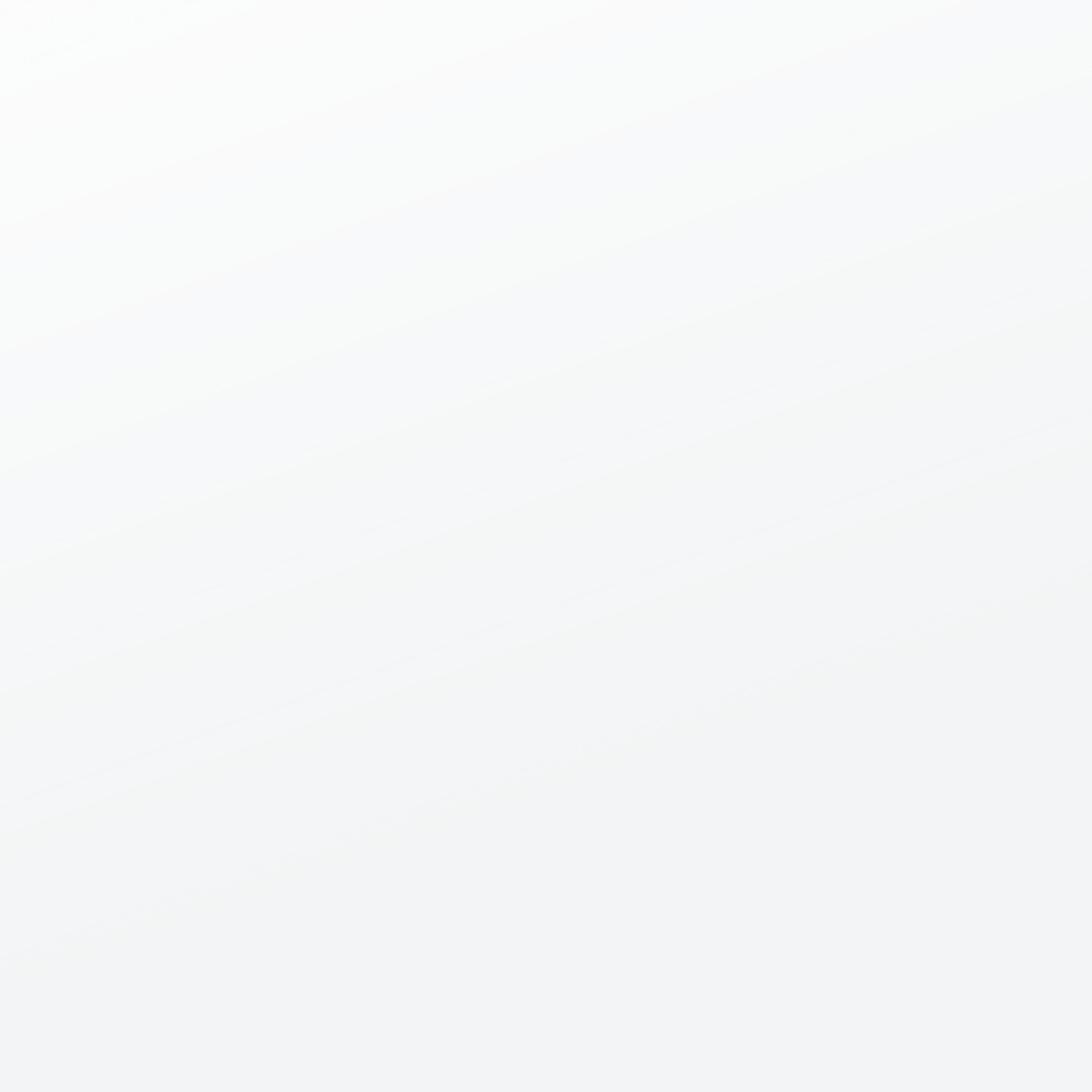 CROATIAN GLAGOLITISM
CROATIAN GLAGOLITISM - important area of research in the field of humanities in Croatia
a significant part of the Croatian corpus is written in the Glagolitic script

GLAGOLITIC MATERIAL - the interest for digitization is growing
digital reproductions of glagolitic material - scattered in numerous library and archive portals and catalogues
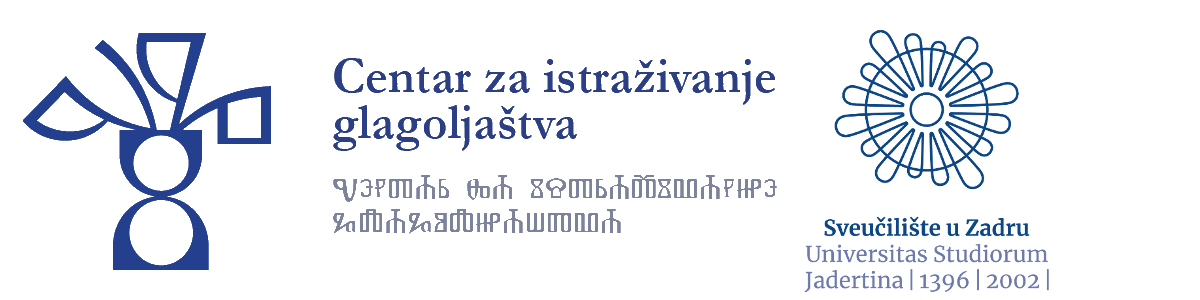 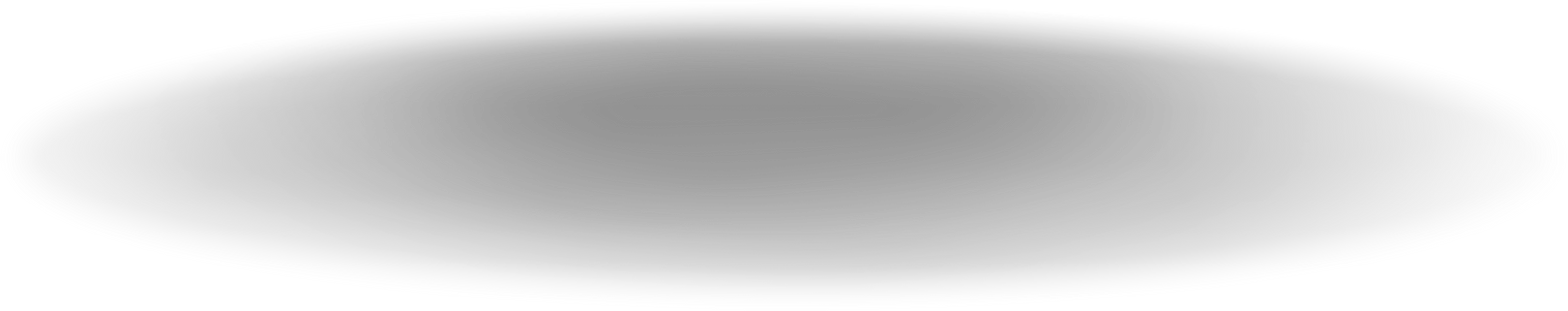 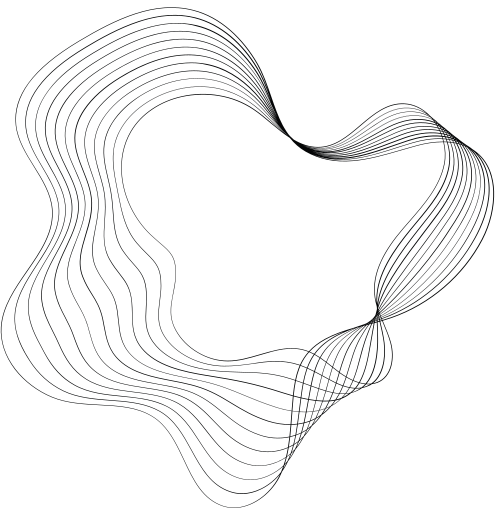 [Speaker Notes: in this study the focus is on the features of digital research infrastructure for research in Glagolitism 
---- pa prva točka

CENTAR!

--- pa druga točka
systematic digitization of Glagolitics started with the Old Slavic Institute in 2006 (Magdić, 2015)
high quality digital reproductions and metadata for their descriptions --- only available to scholars of the institute!

Glagoljica.hr (National and University Library in Zagreb)
available in open access
digital library - not a research portal!]
THERE IS CURRENTLY NO COMMON DIGITAL INFRASTRUCTURE FOR SCIENTIFIC RESEARCH IN GLAGOLITISM
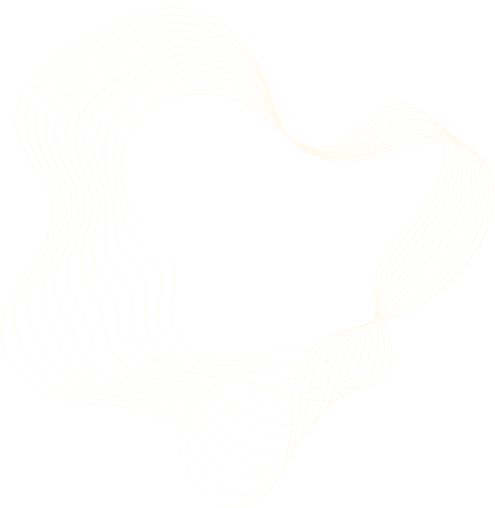 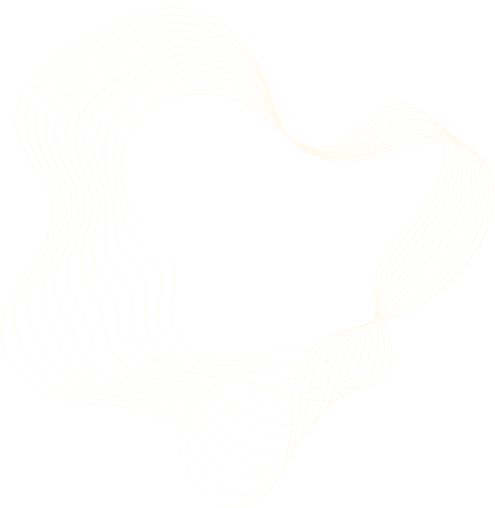 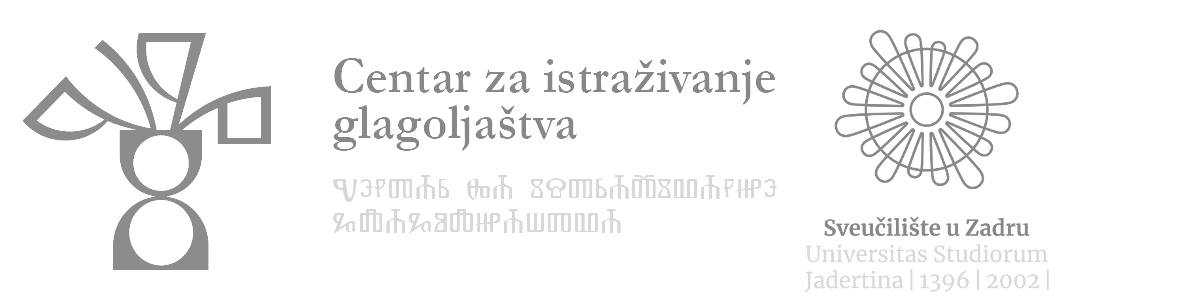 [Speaker Notes: !!!]
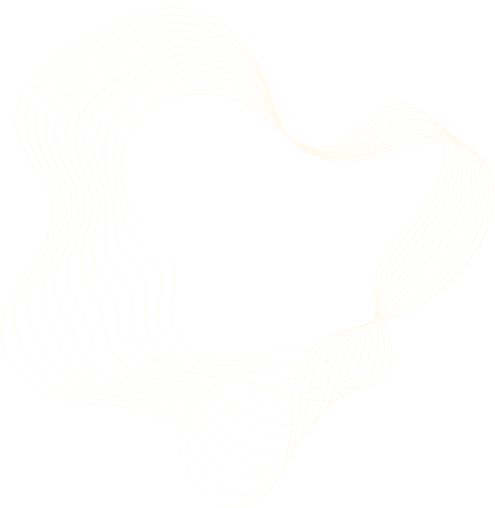 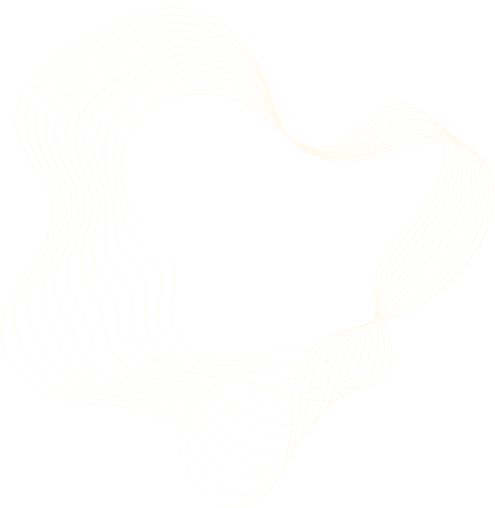 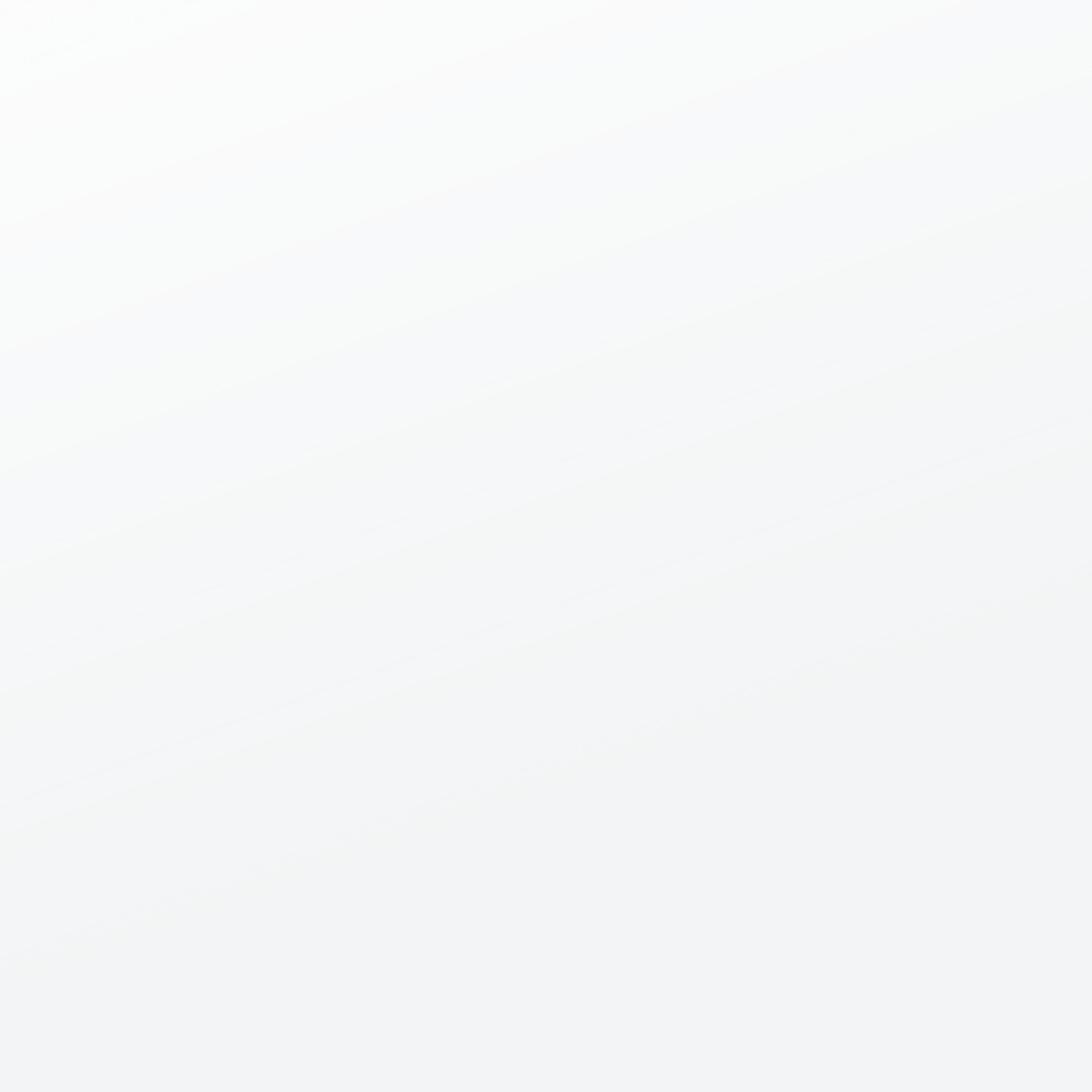 GLAGOLAB  
portal and digital laboratory for collaborative
 research and promotion of the Croatian Glagolitism
catalog of manuscripts and catalog of watermarks 

designed with the aim of becoming a reference point for research in Glagolitism in digital environment, with the features of a digital laboratory
respond to the needs of the researchers, 
provide infrastructure for cooperative work and communication among scientists,
provide digital tools for manuscript research and advice on their usage,
provide support for manuscript research within DH framework,
offer research data storage, 
serve as a place where the most important (digital reproductions and metadata) data and data sets on Croatian Glagolitism will be available in digital format.
[Speaker Notes: other catalogs, bibliography and lexicon are in development]
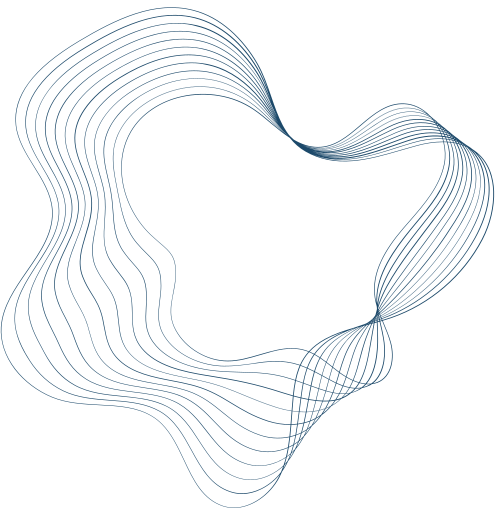 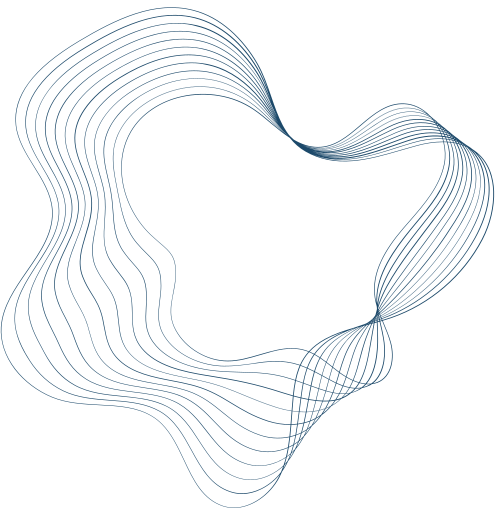 RESEARCH
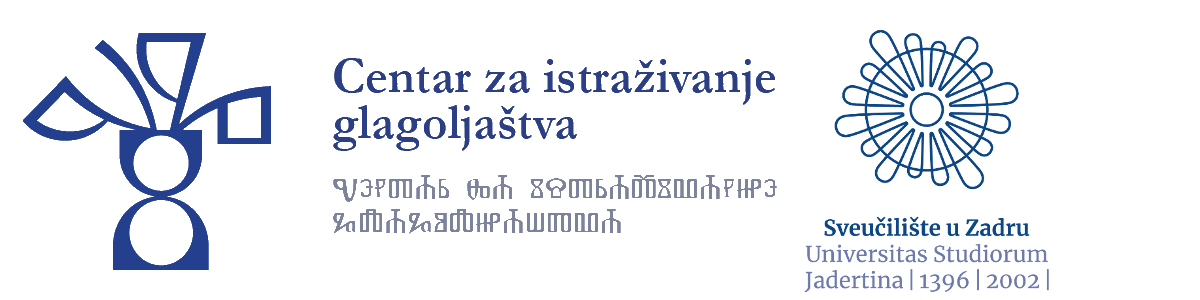 The goal of this study was to identify and examine the features of Virtual Research Environment that would open up possibilities for interdisciplinary collaborative research on Glagolitism in a digital environment.
[Speaker Notes: As Marta already mentioned the goal of this study was to identify and examine the features of Virtual Research Environment that would open up possibilities for interdisciplinary collaborative research on Glagolitism in a digital environment.]
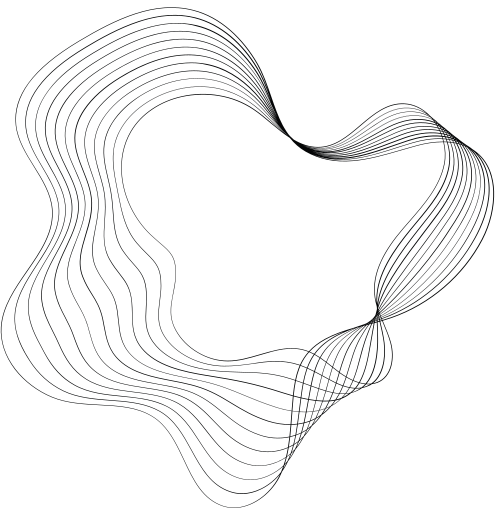 RESULTS AND DISCUSSION
SURVEY - January 2023
23 scholars responded to the invitation
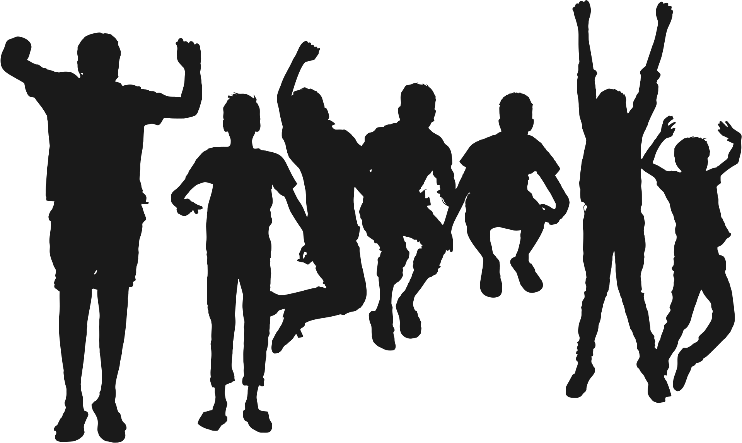 ANONYMOUS SURVEY
29 multiple-choice questions
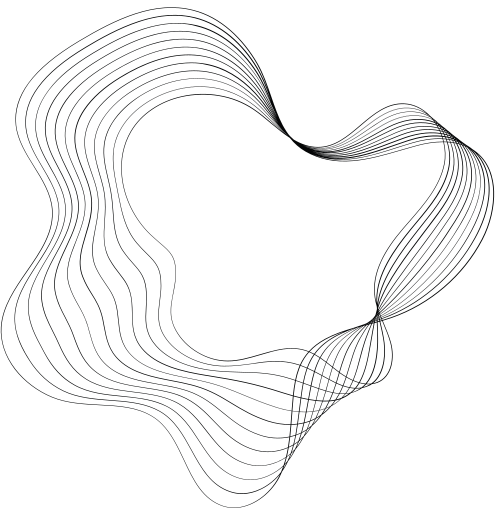 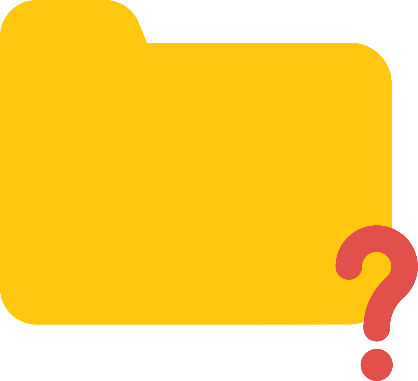 [Speaker Notes: The survey examined the needs and expectations of the Glagolitic scholars concerning VRE for research in Glagolitism. 
Survey was sent in January 2023. 23 scholars responded to the invitation. 
Survey was anonymous and consisted of 29 multiple-choice questions.]
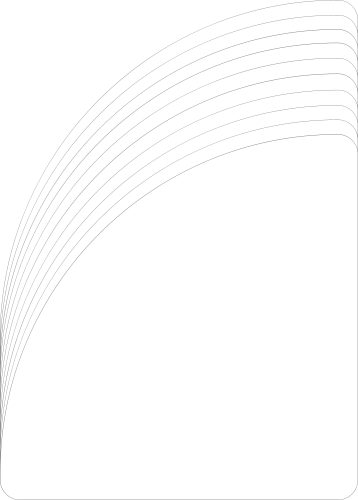 SURVEY - 5 PARTS
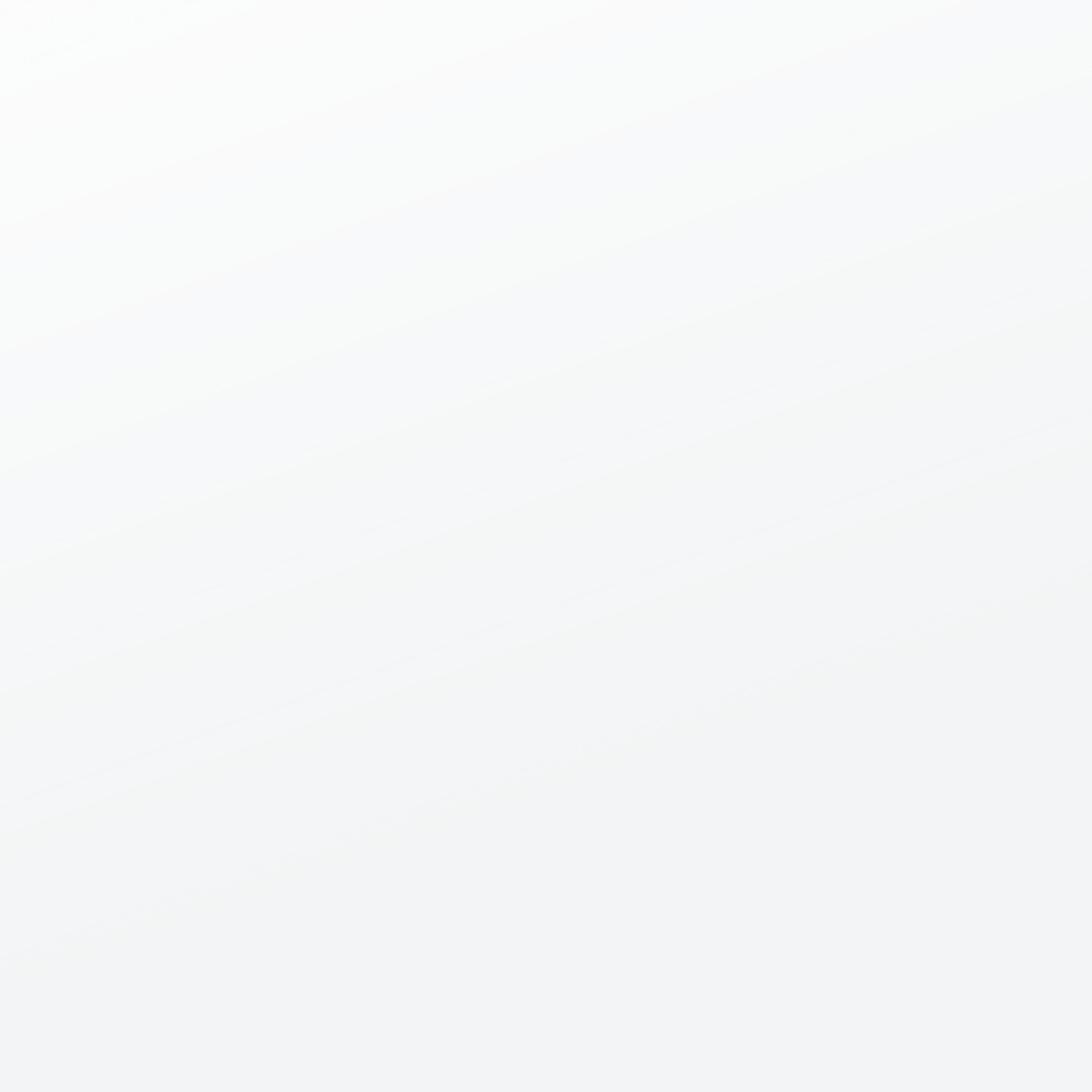 04
05
03
02
01
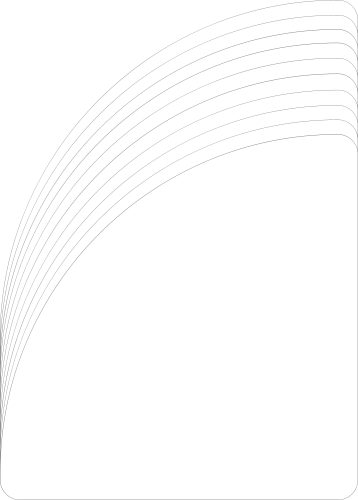 Information about the respondent
Research in Glagolitism
 – digital collections
Research in Glagolitism
 – methods
Research in Glagolitism
 – tools
Research
in Glagolitism
 – research infrastructure
[Speaker Notes: It was divided into 5 parts. The first part was focused on information about the respondentd. The second part focused on the use of digital collections by the researchers. Third and fourth part were directed towards digital methods and tools and last part toward research infrastructure.]
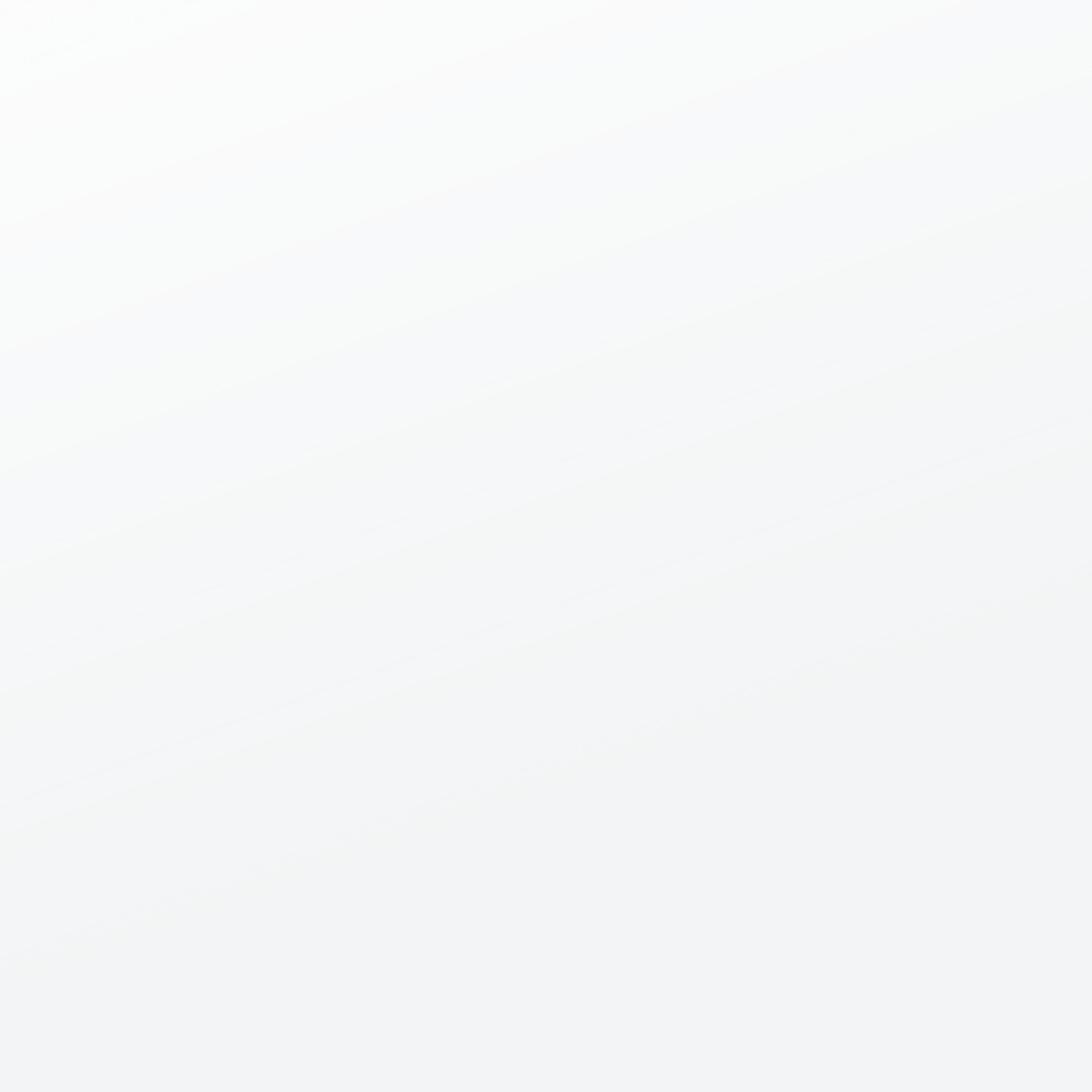 DATA ABOUT RESPONDENTS
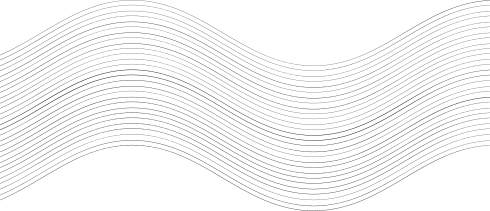 aged between 31 and 50 (70%)
26% older than 51
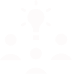 WORK ENVIRONMENT
scientific institutes (60,9%)
Universities (30,4%)
2 respondents are retired
FIELDS OF INTEREST
text research - linguistics, palaeography, etc. (87%)
historical research (26,1%)
codicology
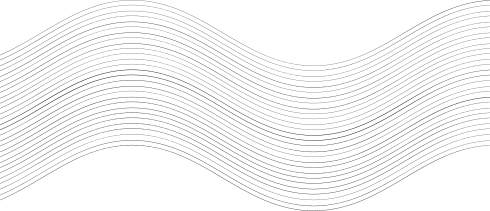 [Speaker Notes: Most of the respondents, 70% of them, were aged between 31 and 50 years.
The majority of them works at scientific institutes (60,9%). 30,4% workd at univeristies and 2 respondents are retired. 
87% (the majority) of respondents are  engaged in text research.]
RESEARCH IN GLAGOLITISM – DIGITAL COLLECTIONS
[Speaker Notes: The part of the survey focused on digital collections showed that]
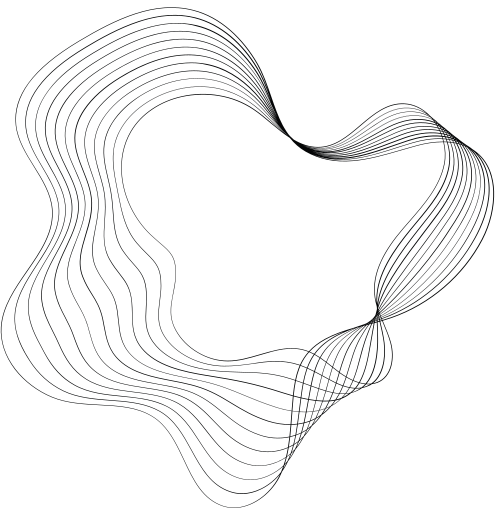 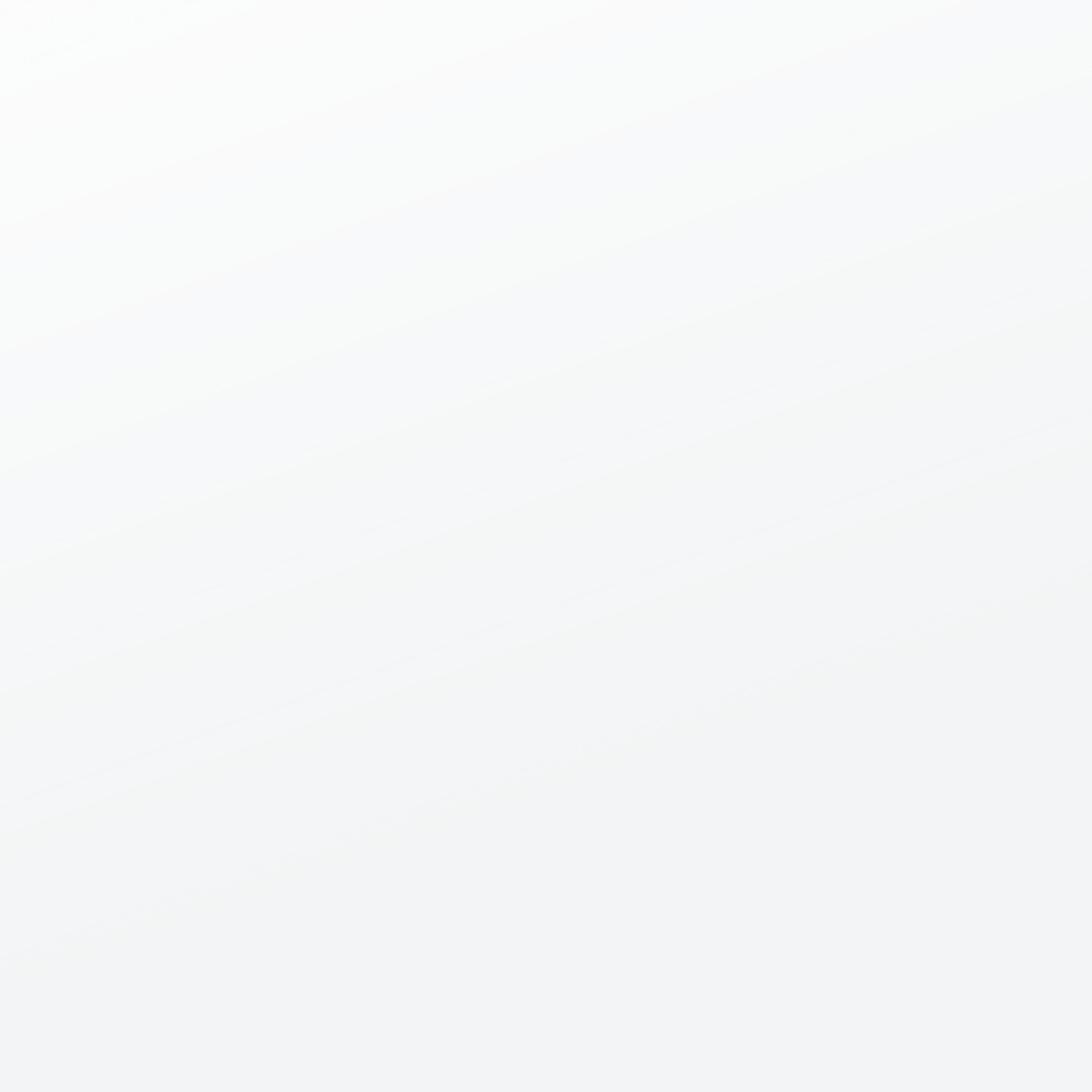 82,6% - prefer to use digital reproductions
52,2% use both traditional and digital research methods
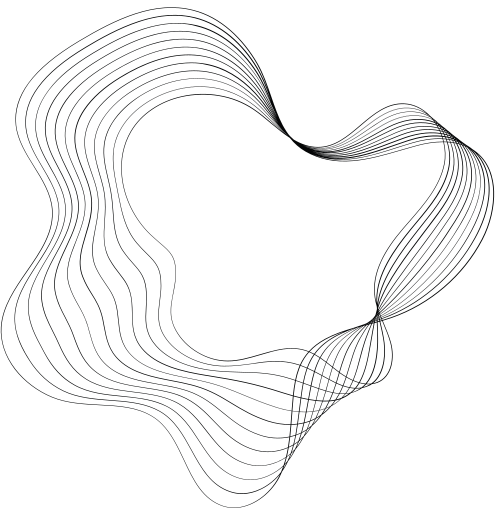 [Speaker Notes: 82,6 of the respondents prefer to use digital reproductions although more than half of that number prefers an occasional use of the original.
More than half use both traditional and digital research methods and even 47.8% of them said that they would do more research with the use of digital methods and tools, if more materials were available in digital form.]
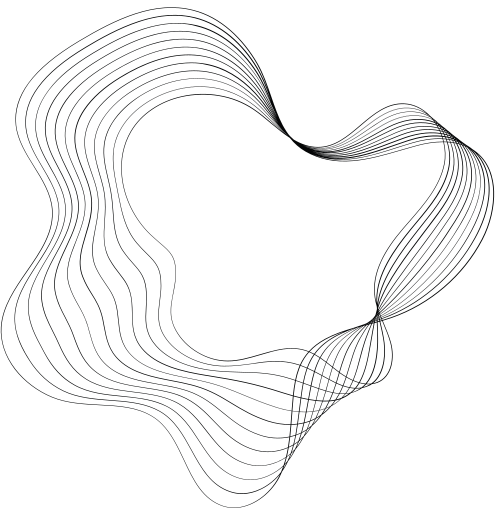 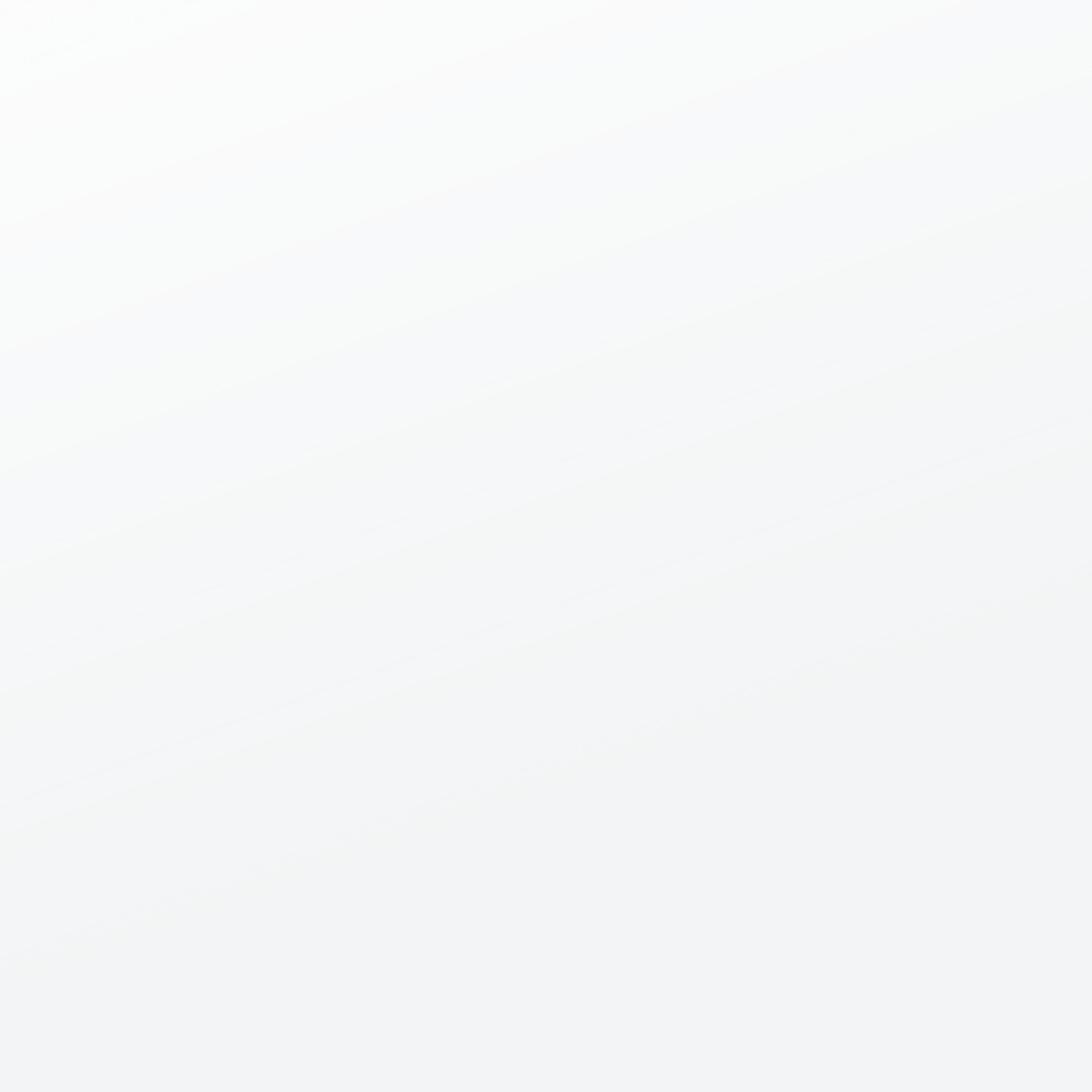 47.8% of the scholars say they would do more research with the use of digital methods and tools, if more materials were available in digital form

majority of the respondents (73.9%) believe  that the Croatian heritage and scientific institutions should do more concerning the digitization of the Croatian Glagolitic literature.
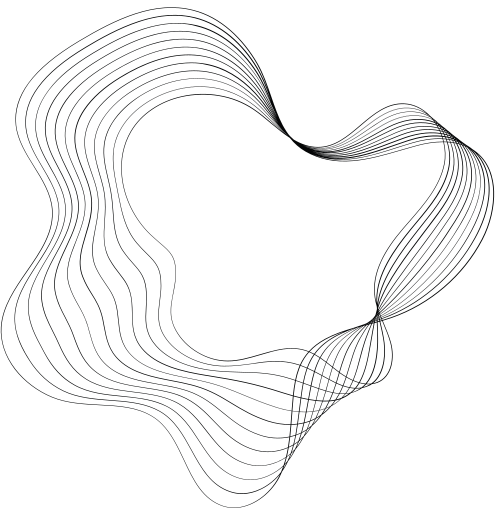 [Speaker Notes: 82,6 of the respondents prefer to use digital reproductions although more than half of that number prefers an occasional use of the original.
More than half use both traditional and digital research methods and even 47.8% of them said that they would do more research with the use of digital methods and tools, if more materials were available in digital form.]
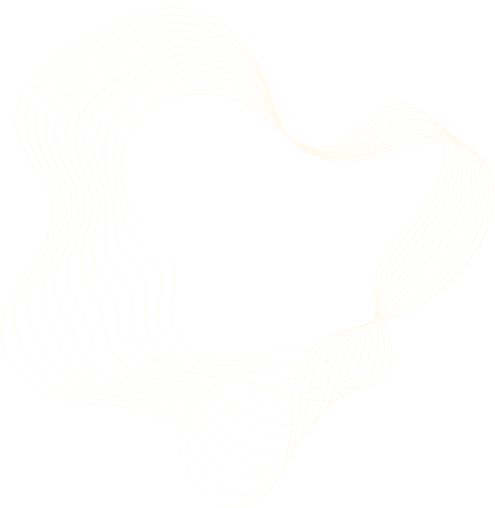 their research work would significantly benefit from a shared platform that would collect data on all digitized Glagolitic manuscripts/old books/fragments and related material (seals, watermarks, etc.).
91,3%
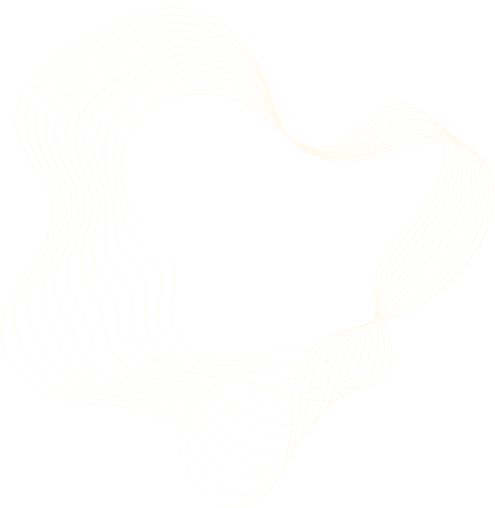 [Speaker Notes: Almost all respondents agree that their research work would significantly benefit from a shared platform that would collect data on all digitized Glagolitic manuscripts/old books/fragments and related material (seals, watermarks, etc.).

jedan od najznačajnijih rezultata
u glagoljaštvu postoji pozitivan stav prema upotrebi dig metoda u istr]
RESEARCH IN GLAGOLITISM – METHODS
[Speaker Notes: In the part of the survey dealing with research methods]
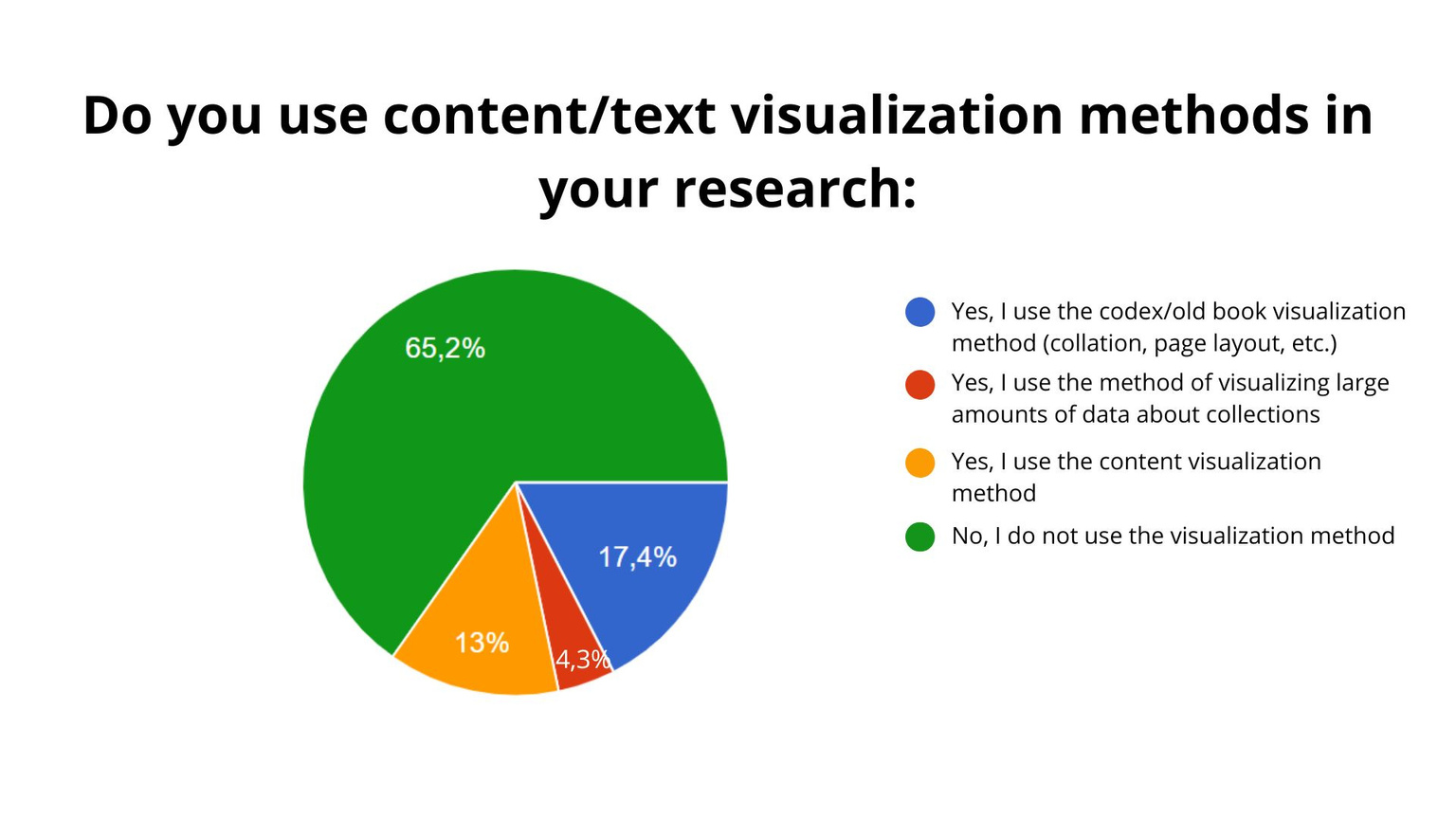 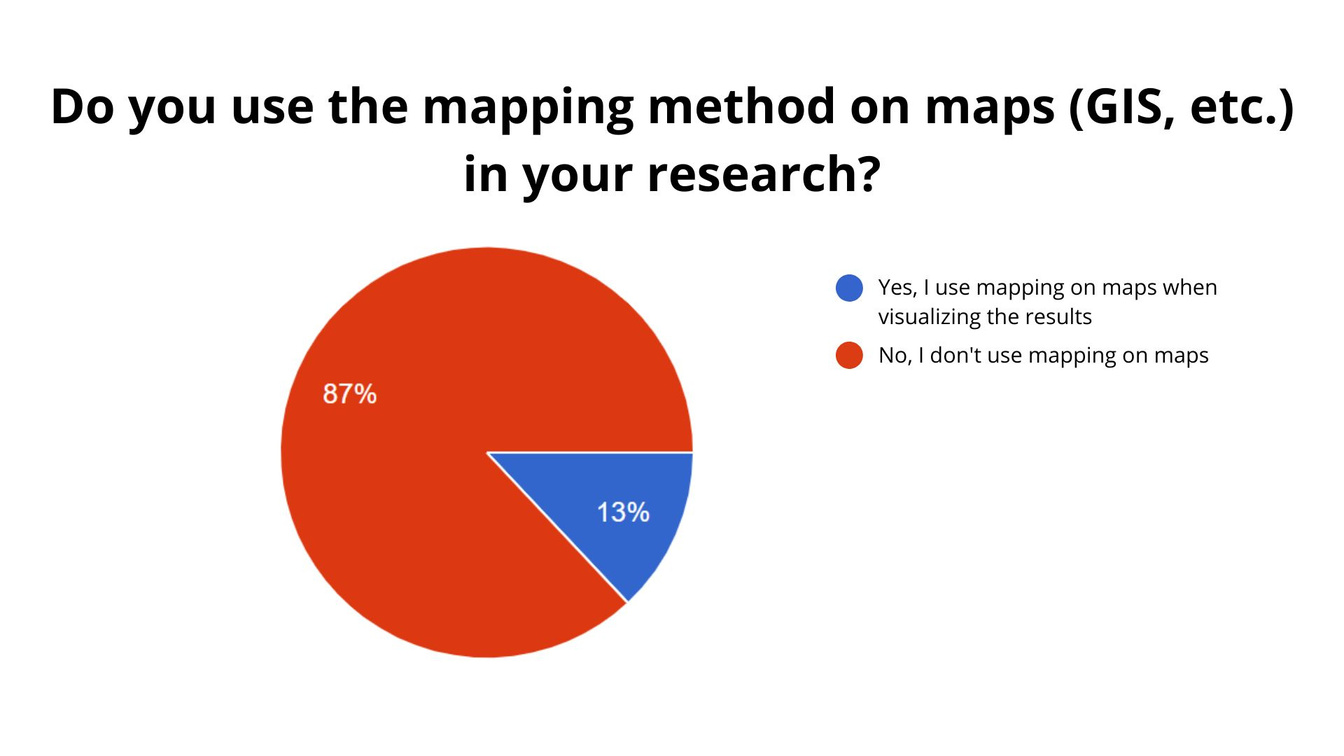 [Speaker Notes: Although most of them emphasized that they use and prefer digital methods, when they were asked if they use the text or content visualization method and the mapping method, more than 60% answered that they do not use the mentioned methods.]
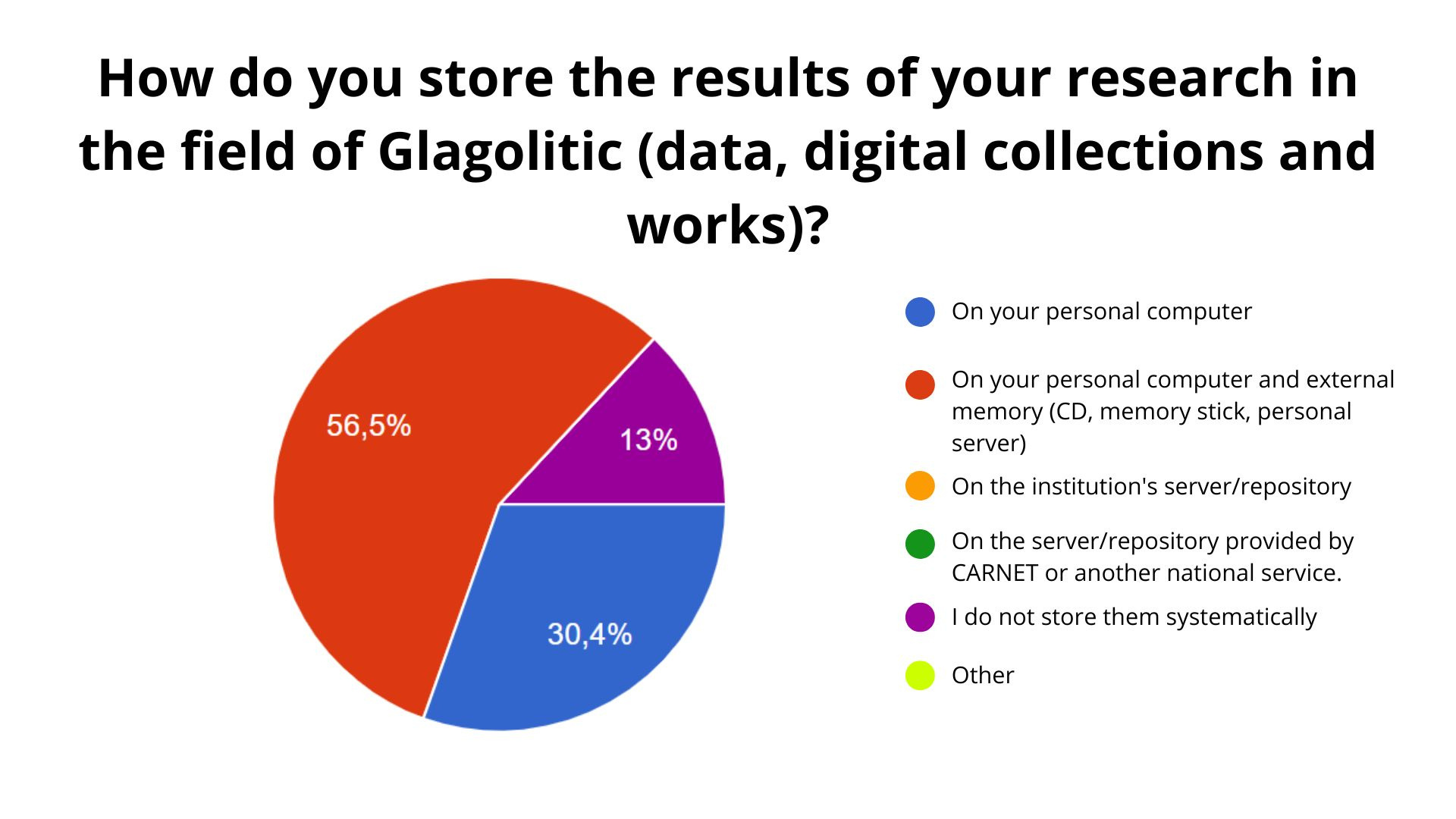 [Speaker Notes: Concerning the importance of research data in the context of contemporary science, the respondents were asked how they store their research data. Most of them store data and results on a computer or external memory, and even 13% of the respondents do not store research data systematically.]
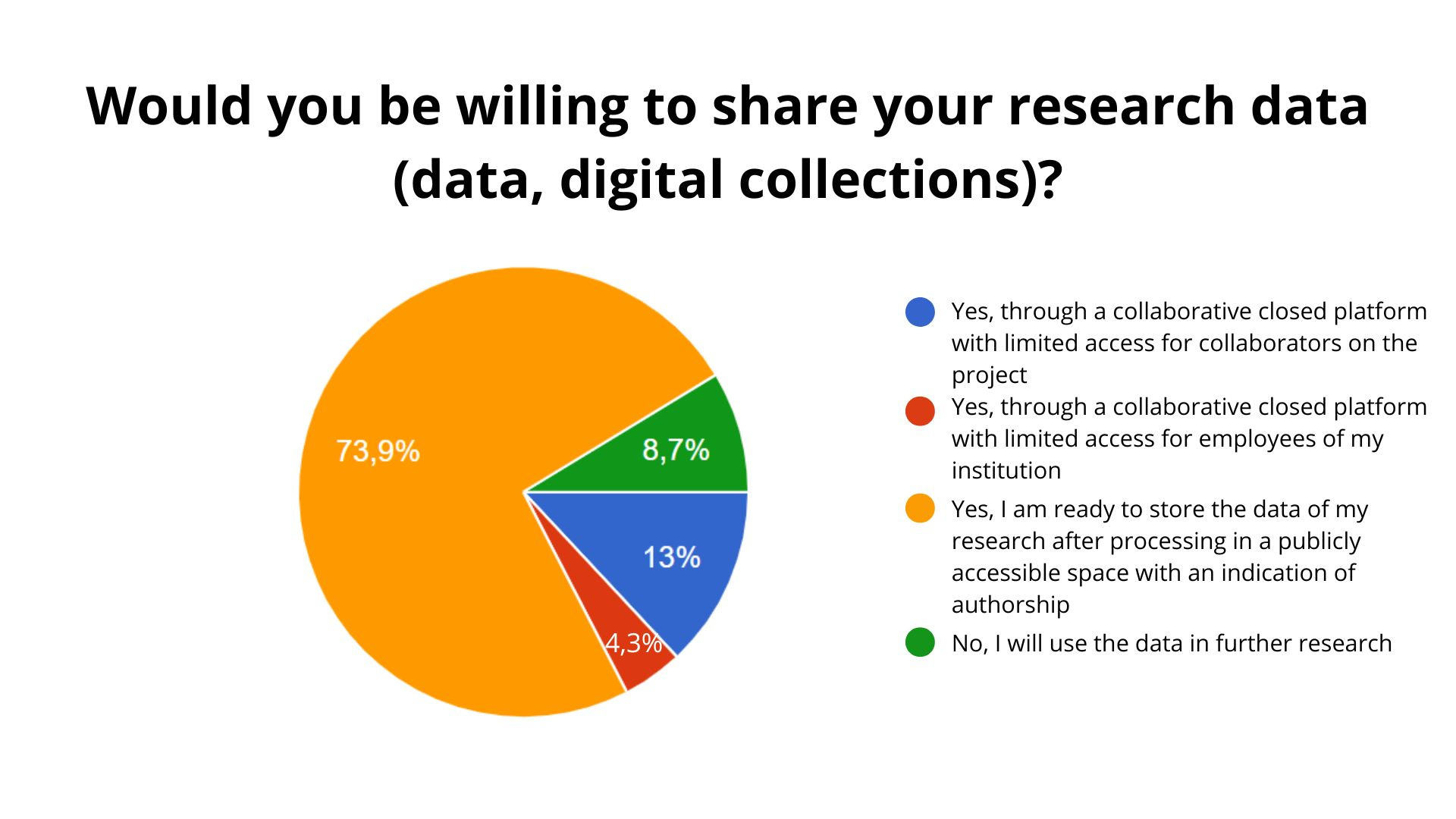 [Speaker Notes: On the other hand, the 73,9%  of respondents are willing to share their research data and make it publicly accessible with and indication of autorship.

These results definitely informed us to plan the infrastructure for data sets and storage and re-use within VRE.]
RESEARCH IN GLAGOLITISM – TOOLS
[Speaker Notes: As for the tools used in the research]
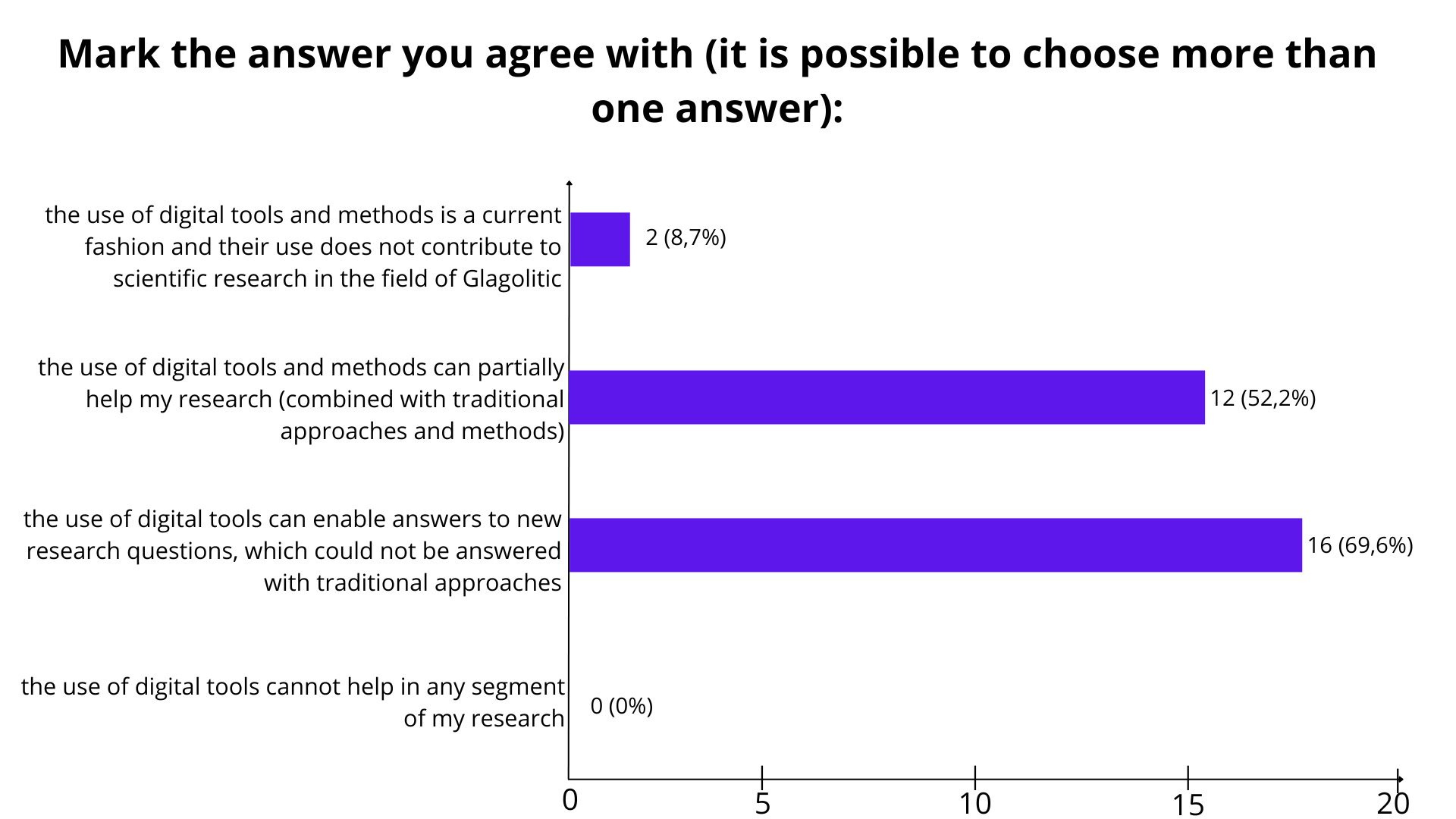 [Speaker Notes: 69,6% of respondents said that they think the use of digital tools can enable answers to new research questions, which could not be answered with traditional approaches.

The results showed that the community]
WHAT KIND OF DIGITAL TOOLS
 DO THEY NEED IN THEIR RESEARCH?
tools for transcription/transliteration (collaborative and individual) - 73,9%
dictionary creation tools - 56,5%
tools for text annotation - 60,9%
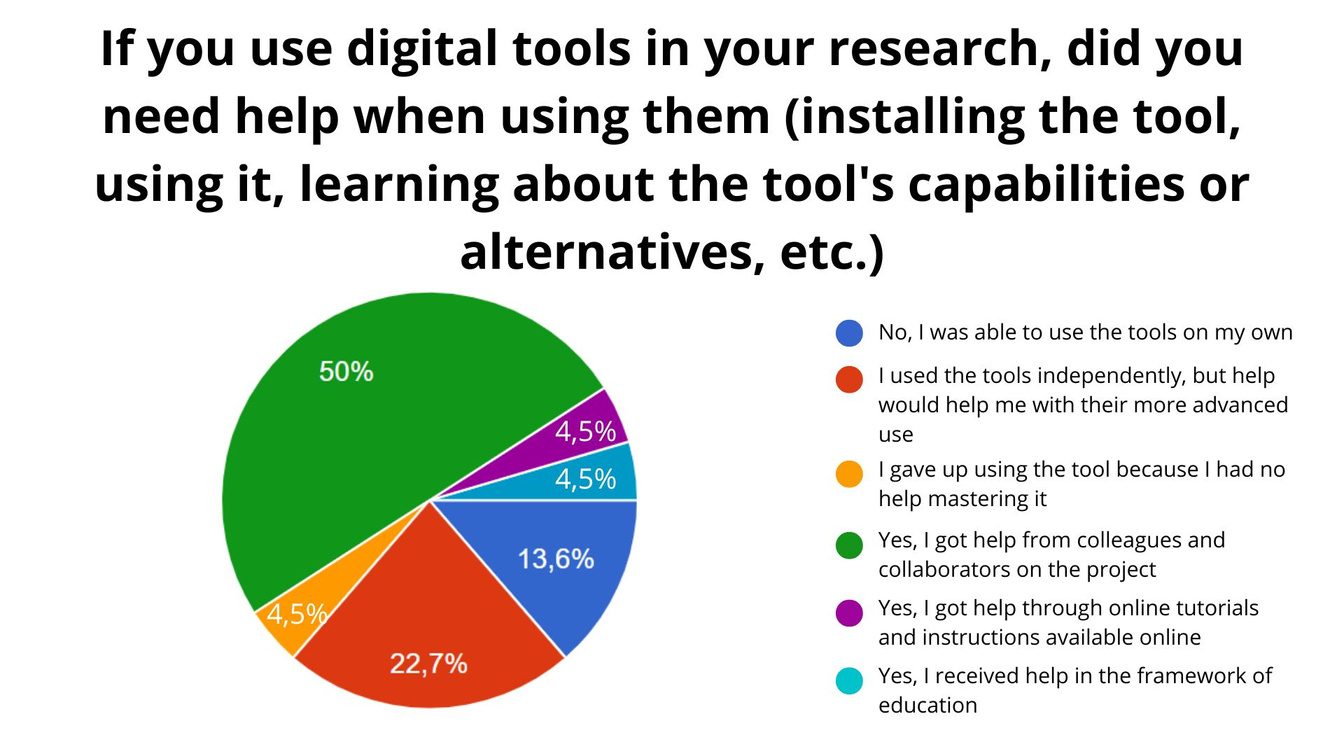 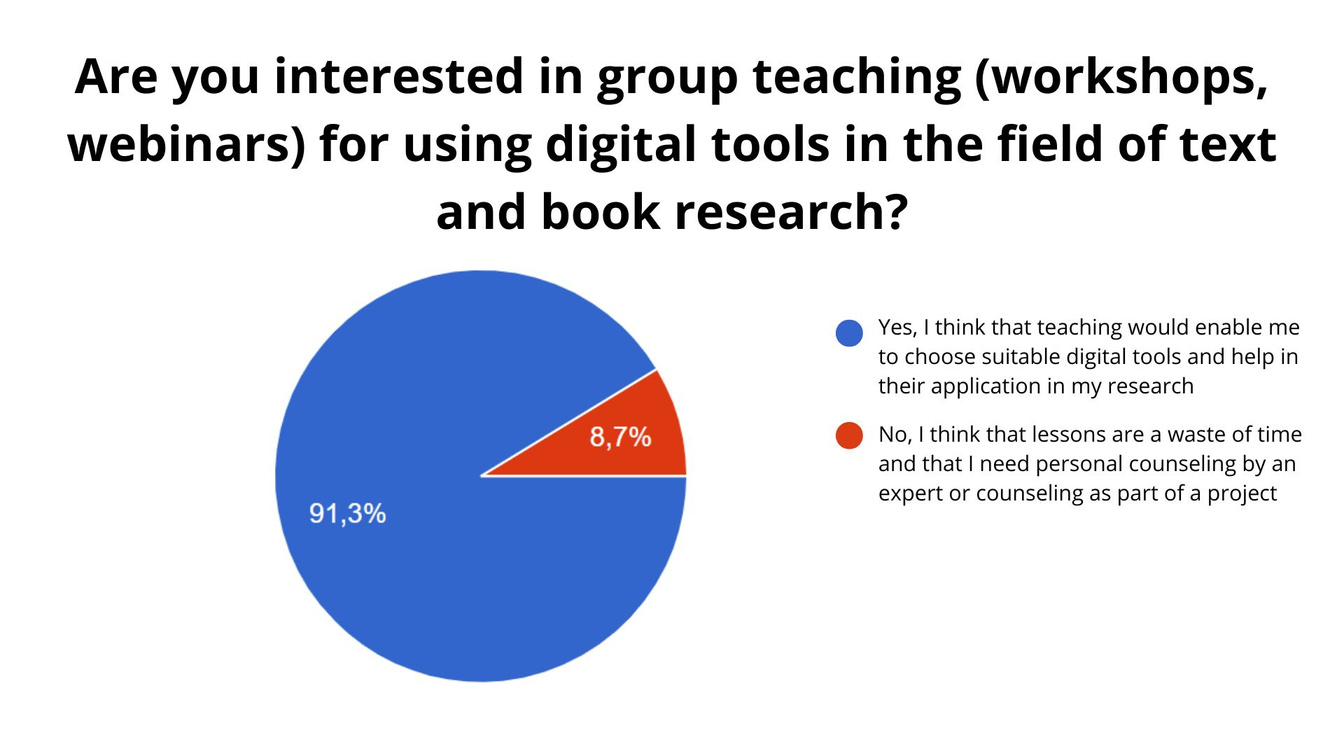 [Speaker Notes: It should be taken very seriosuly that the cast majority of respondents stated that they were interested in a group training in the use....]
RESEARCH IN GLAGOLITISM – RESEARCH INFRASTRUCTURE
THE RESEARCH INFRASTRUCTURE IN 
THE DIGITAL ENVIRONMENT SHOULD CONTAIN:
digital collections of Croatian Glagolitic (unified search via common/integrated search engine) – 100%
digital collections of Croatian Glagolitic (access to individual collections of institutions) – 78.3%
lists of available digital collections on Glagolitic and related topics – 78.3%
bibliography of works on Croatian Glagolitic – 82,6%
online lexicons of Croatian Glagolitic – 65.2%
visualization of the digital corpus (timelines, display by geographical areas, tagging) – 73.9%
tools for creating dictionaries and lexicons – 78.3%
tools for transcription/transliteration (individual, collaborative)  - 87%
text marking tools – 69.6%
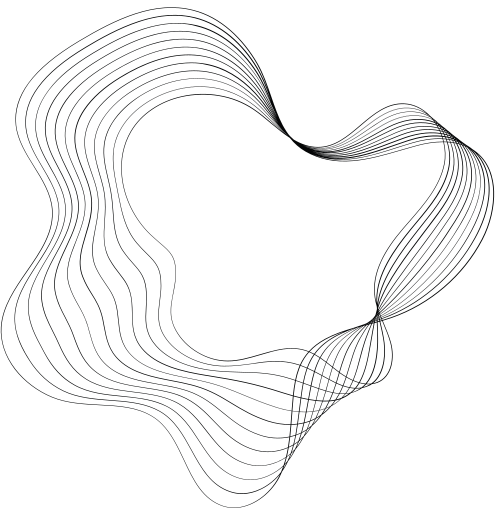 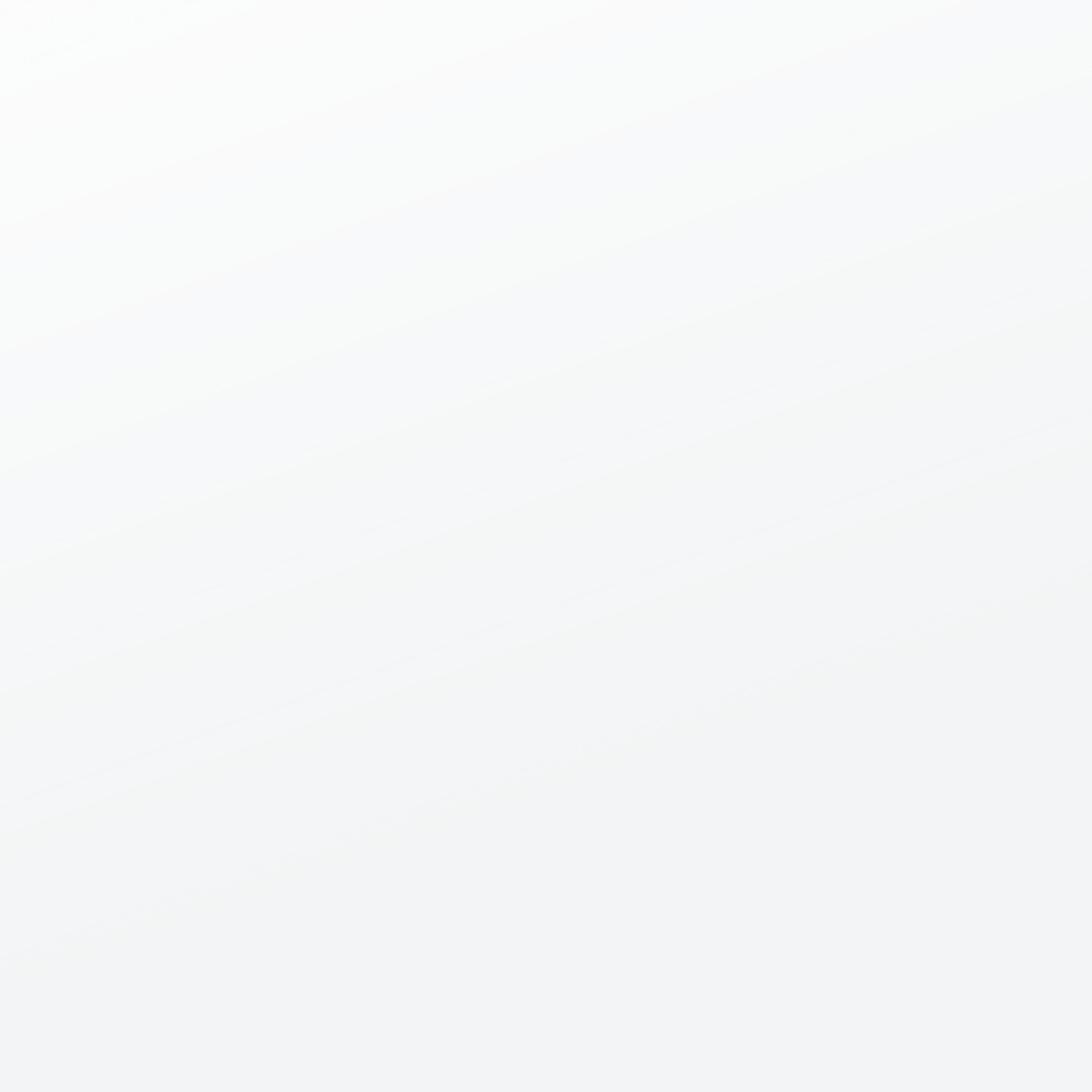 CONCLUSION
VRE for research in Glagolitism can be organized through a digital laboratory and should provide:
digital tools for manuscript research and advice on their usage 
tutorials for finding and using digital tools
space for discussion on the usage, problems and experience in using the tools
the list of and links to digital collections, projects, literature, data sets on Glagolitism 
a repository for storing and re-using research data

GLAM institutions - consider the fact that scholars are not satisfied with the level of digitization 
great effort should be devoted to the digitization of Glagolitics 
scholars should be consulted for selection of material for digitization

librarians 
design, maintain and upgrade a VRE for research in Glagolitism,
provide support to scholars in using digital tools and methods
contribute to the process of data management
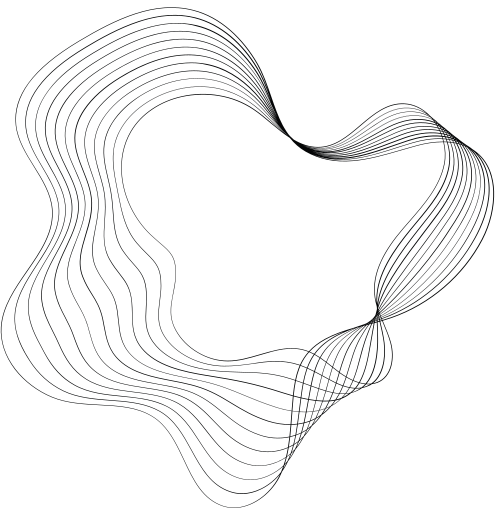 [Speaker Notes: scholars have a positive attitude towards using collaborative digital research infrastructure, tools and methods in their research]
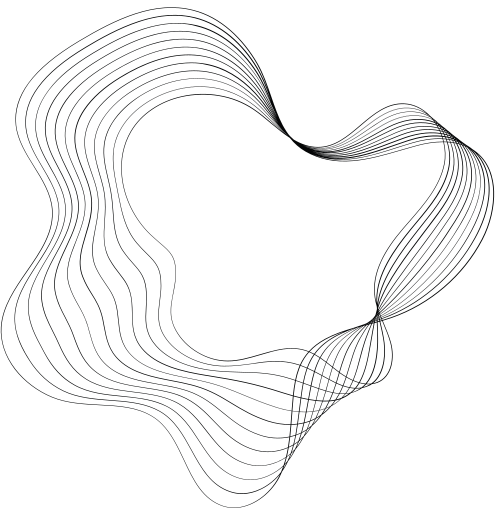 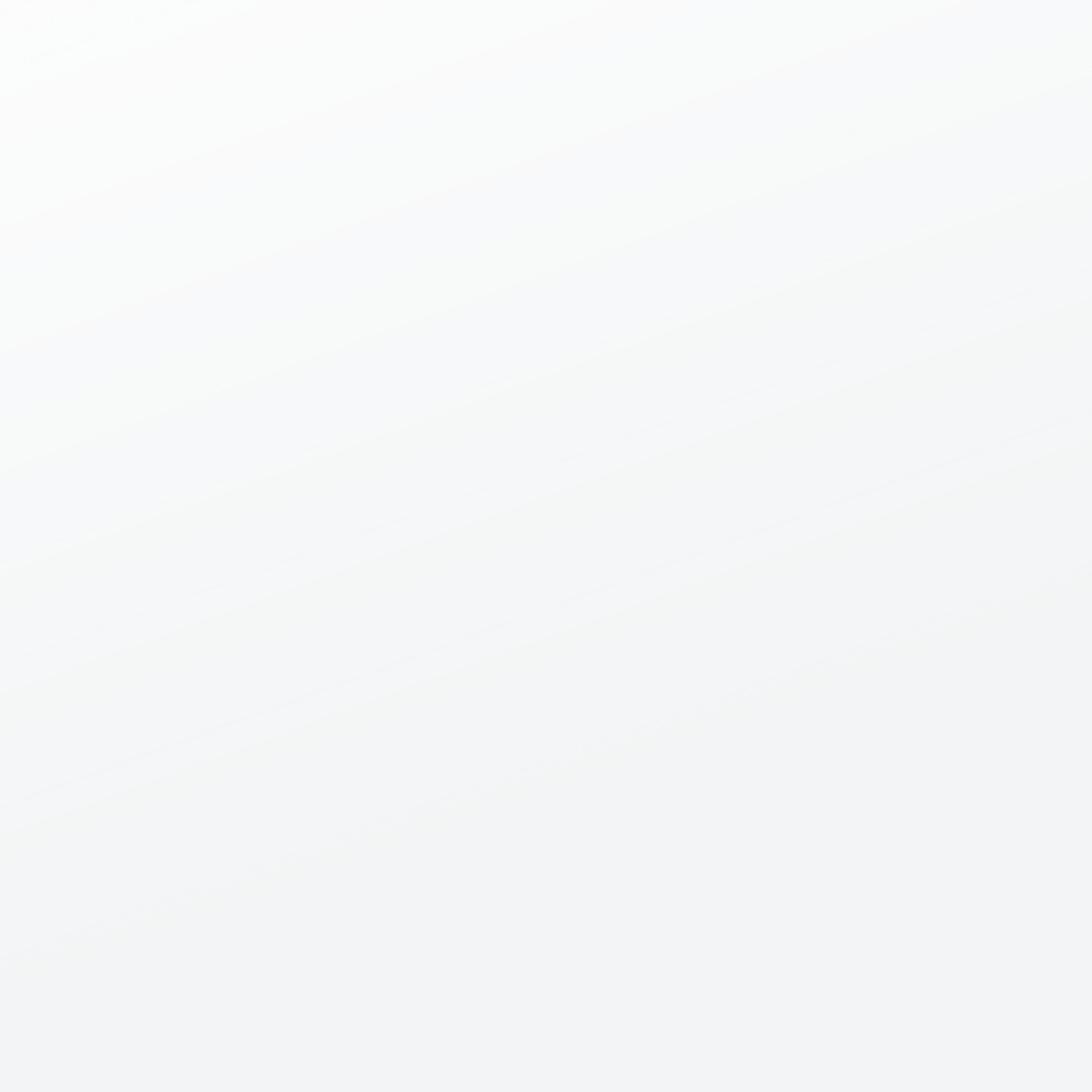 THANK YOU FOR YOUR ATTENTION!
Marijana Tomić, mtomic@unizd.hr
Laura Grzunov, lgrzunov@unizd.hr
Marta Ivanović, mivanovi1@unizd.hr
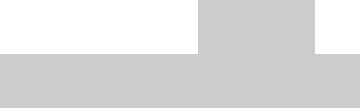 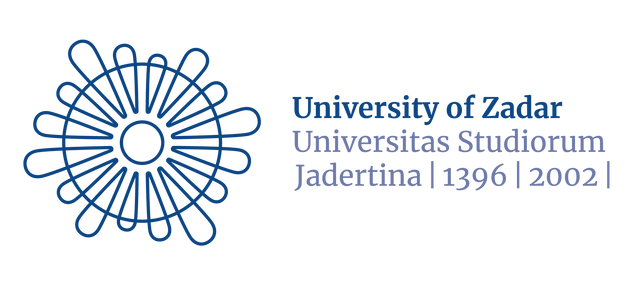 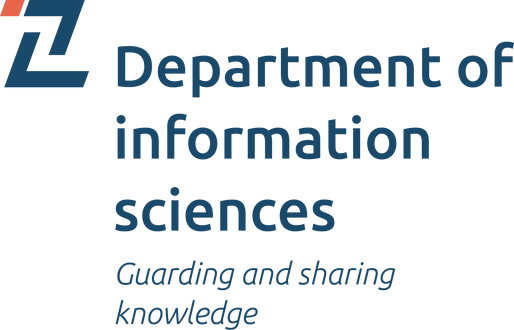 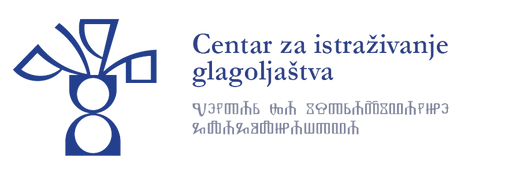